Рельеф земной поверхности. 
Горы суши.
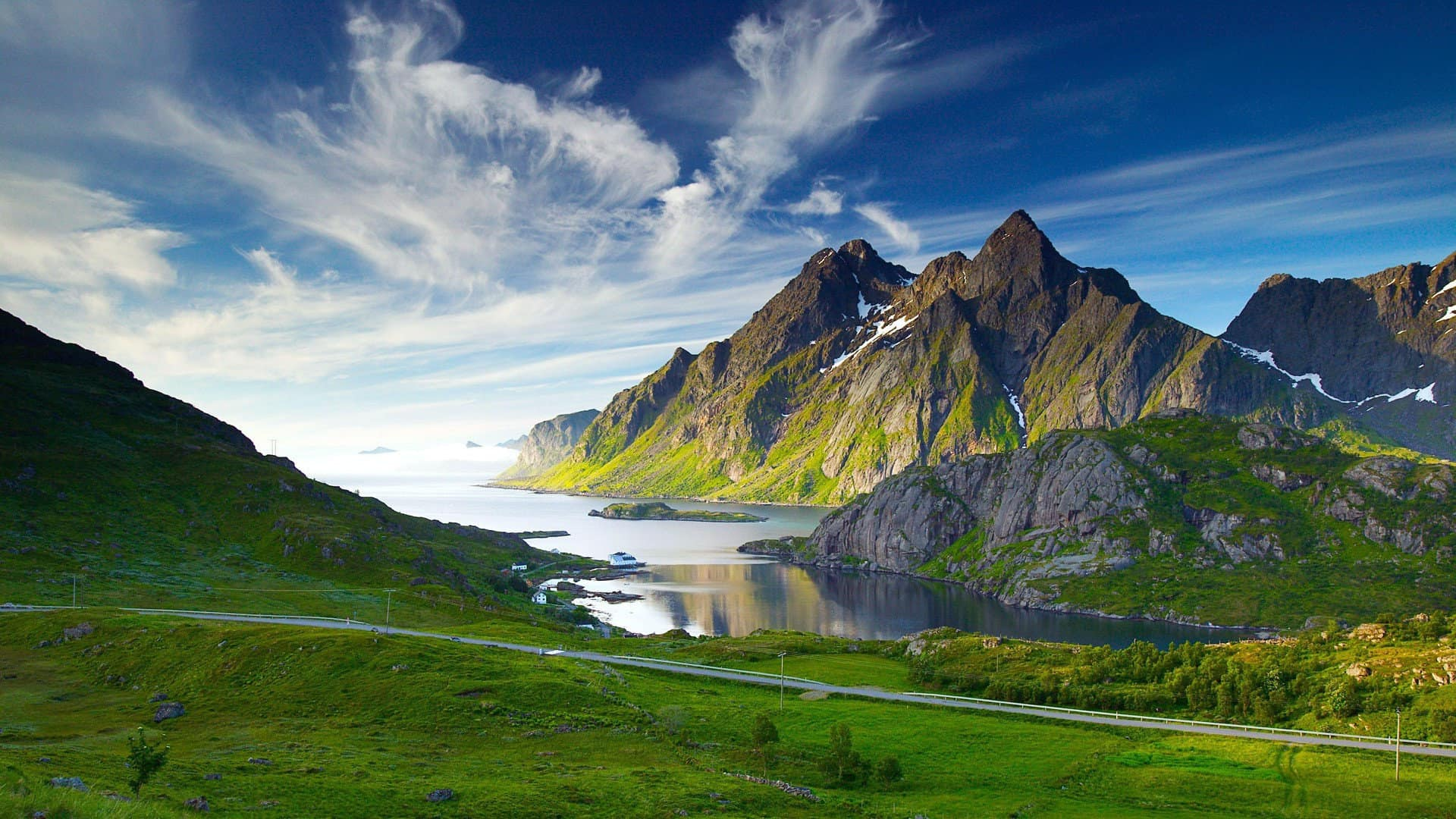 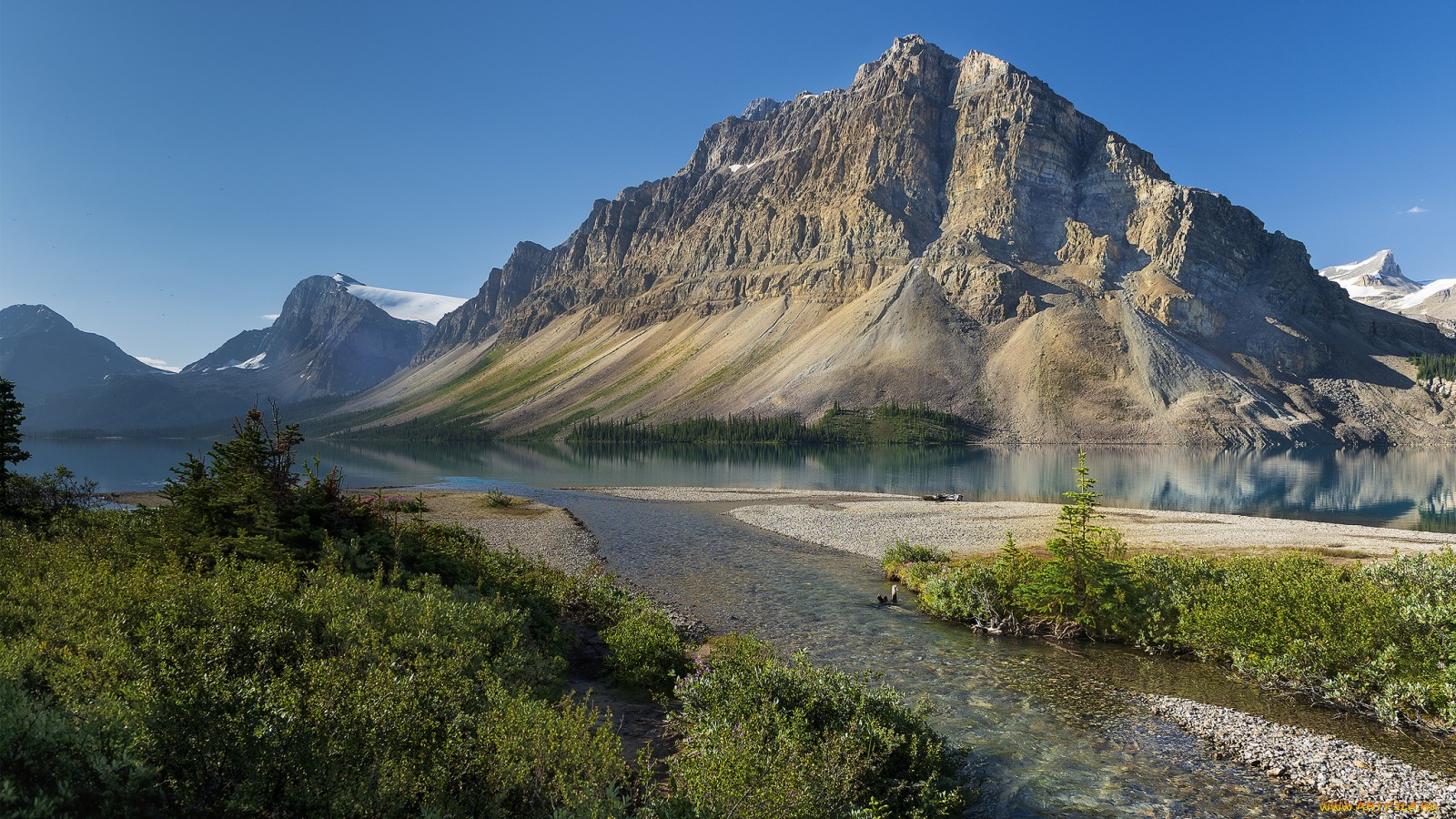 Что такое горы?
Анды
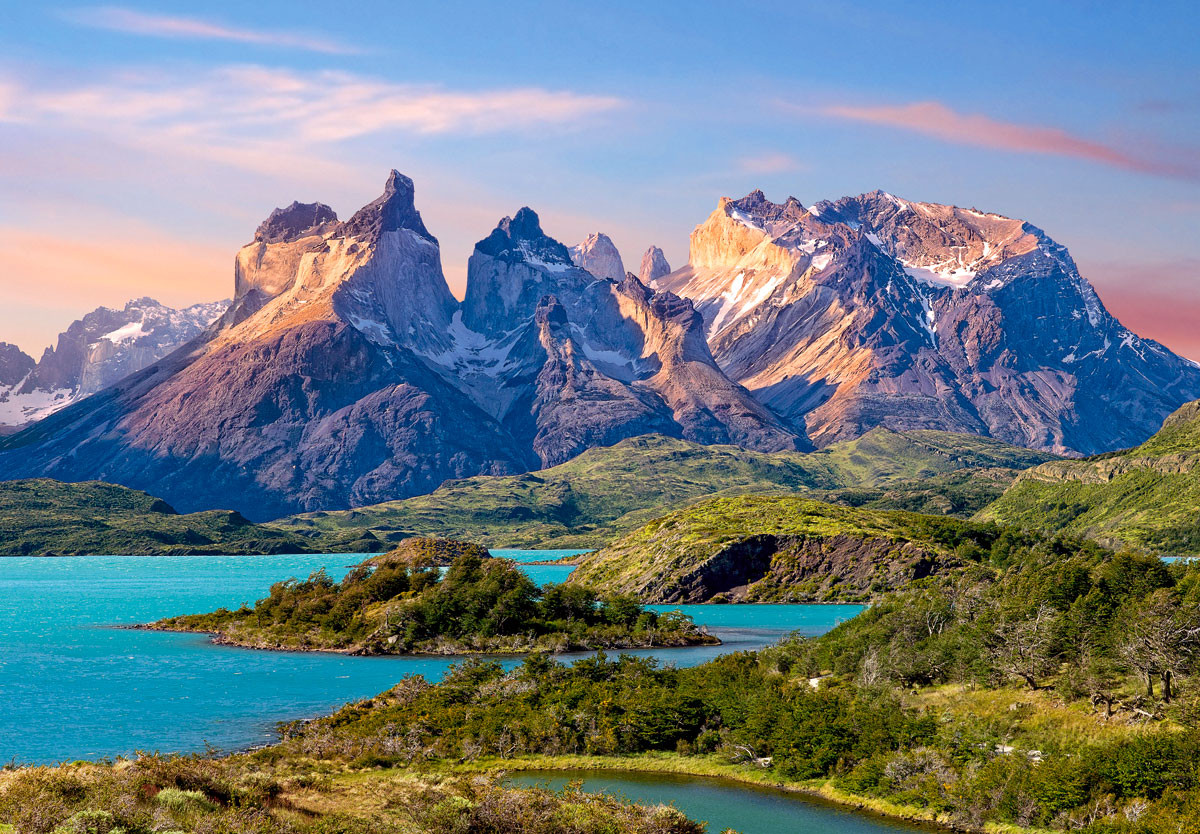 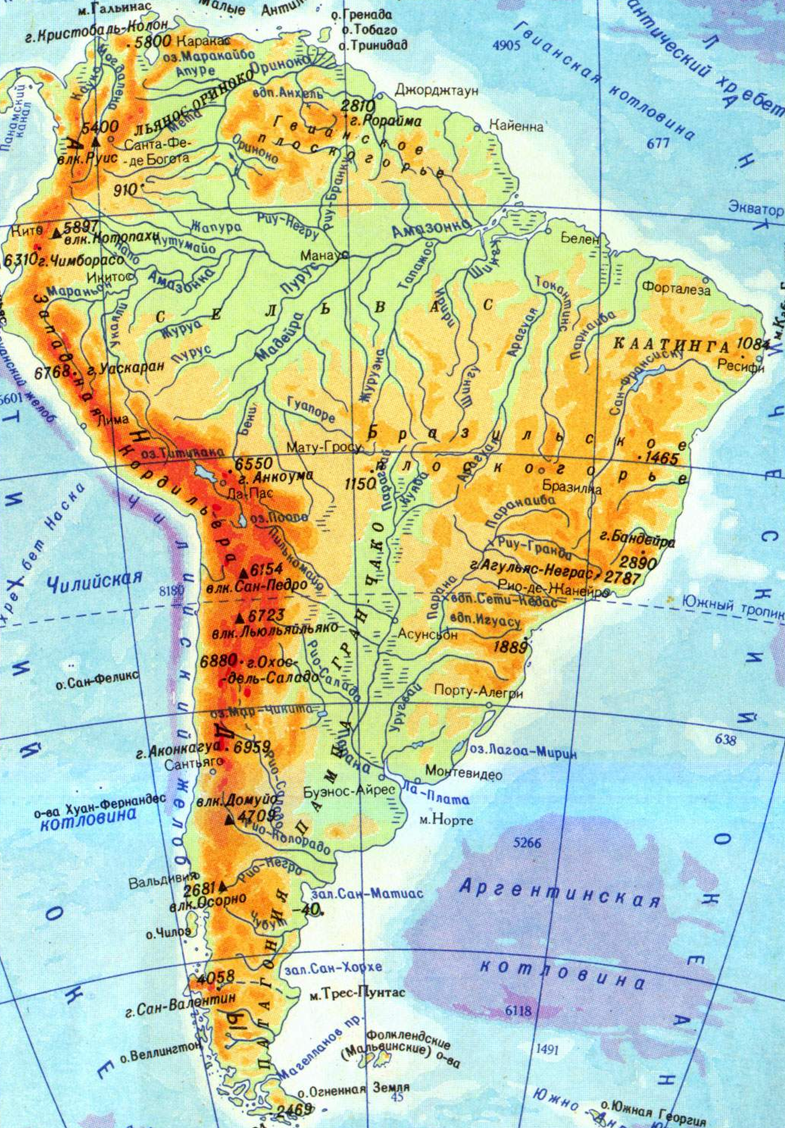 Кордильеры
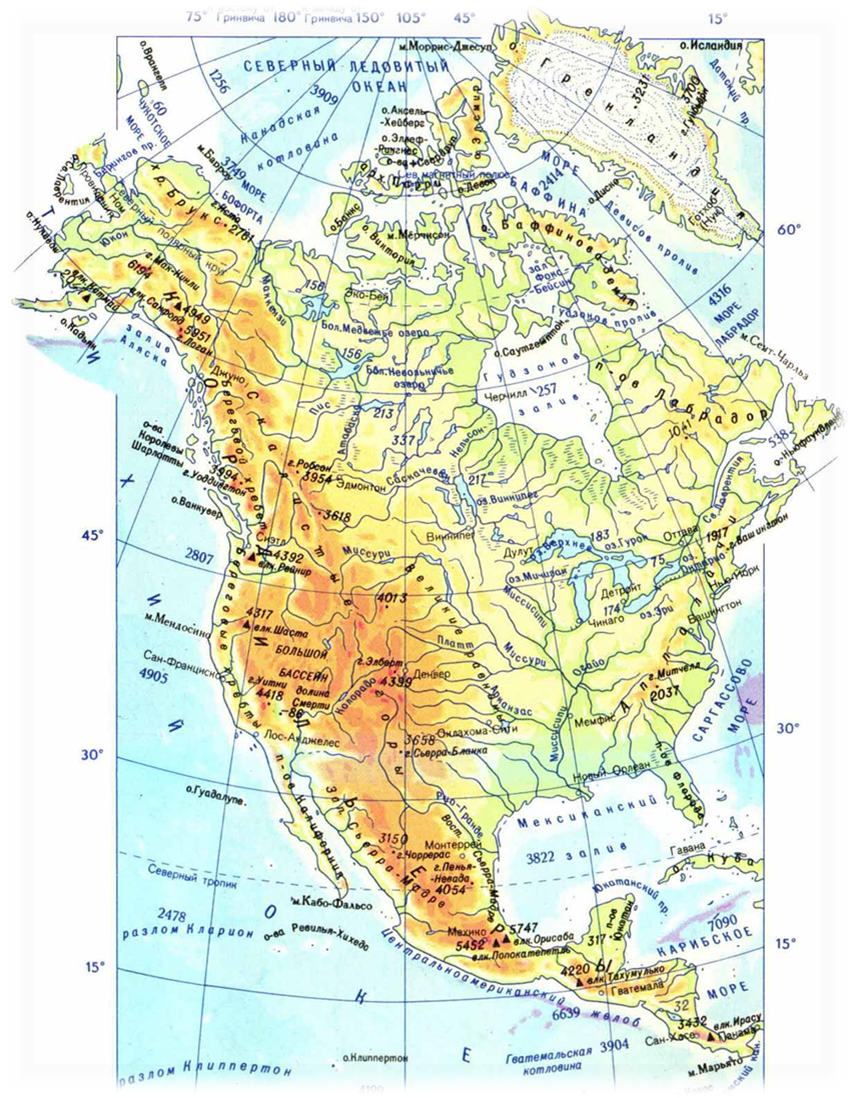 Кавказ
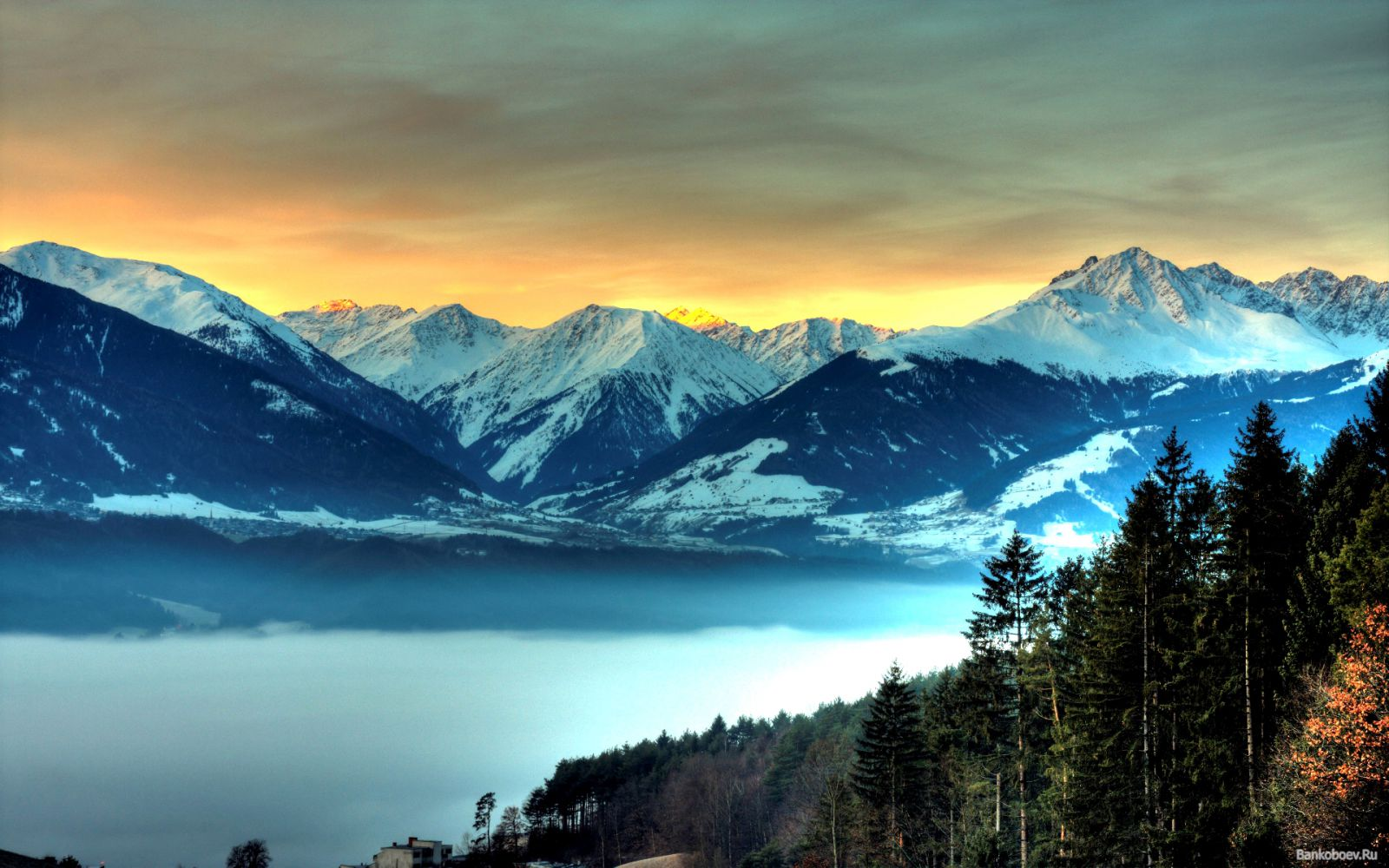 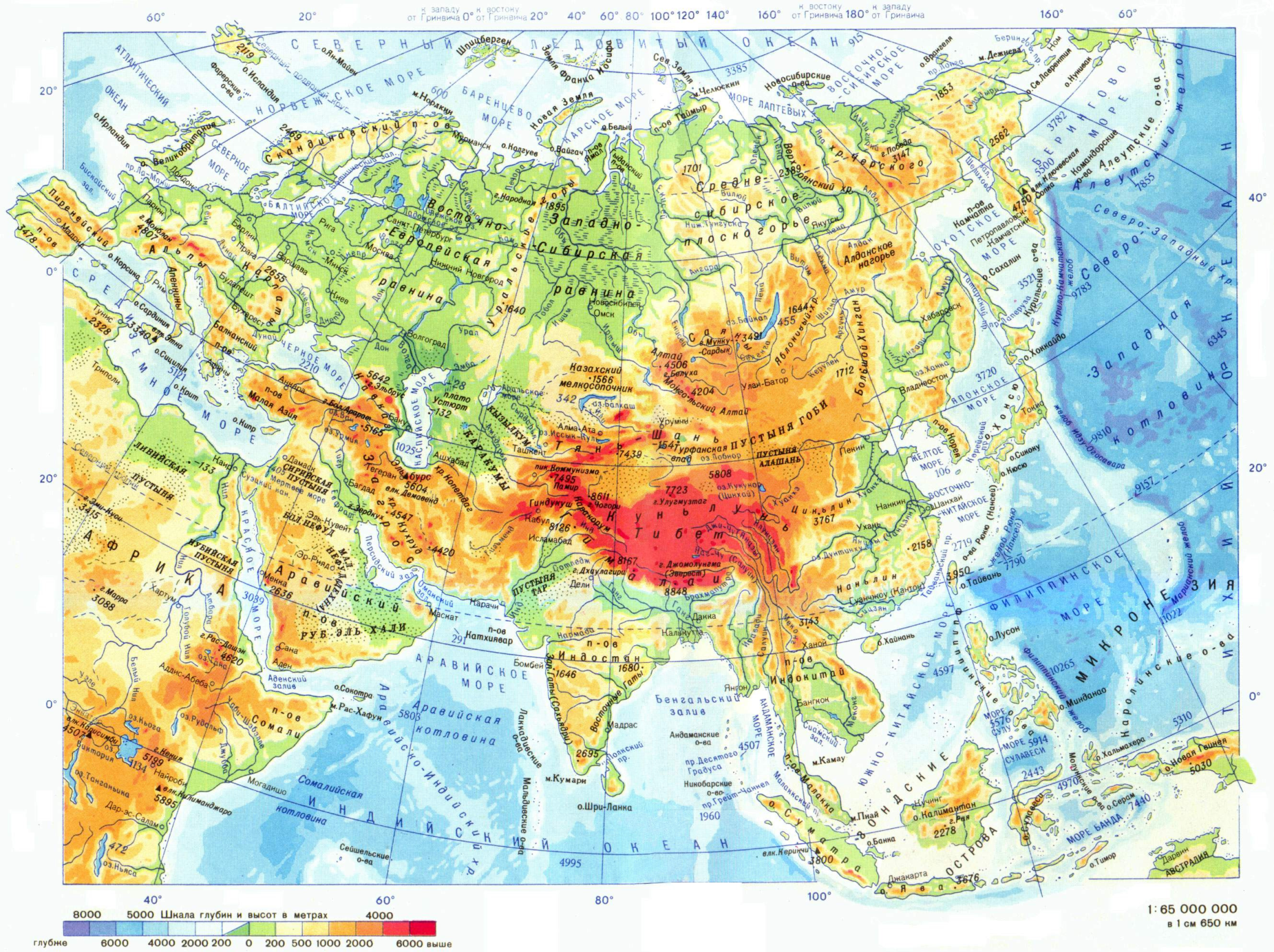 Уральские горы
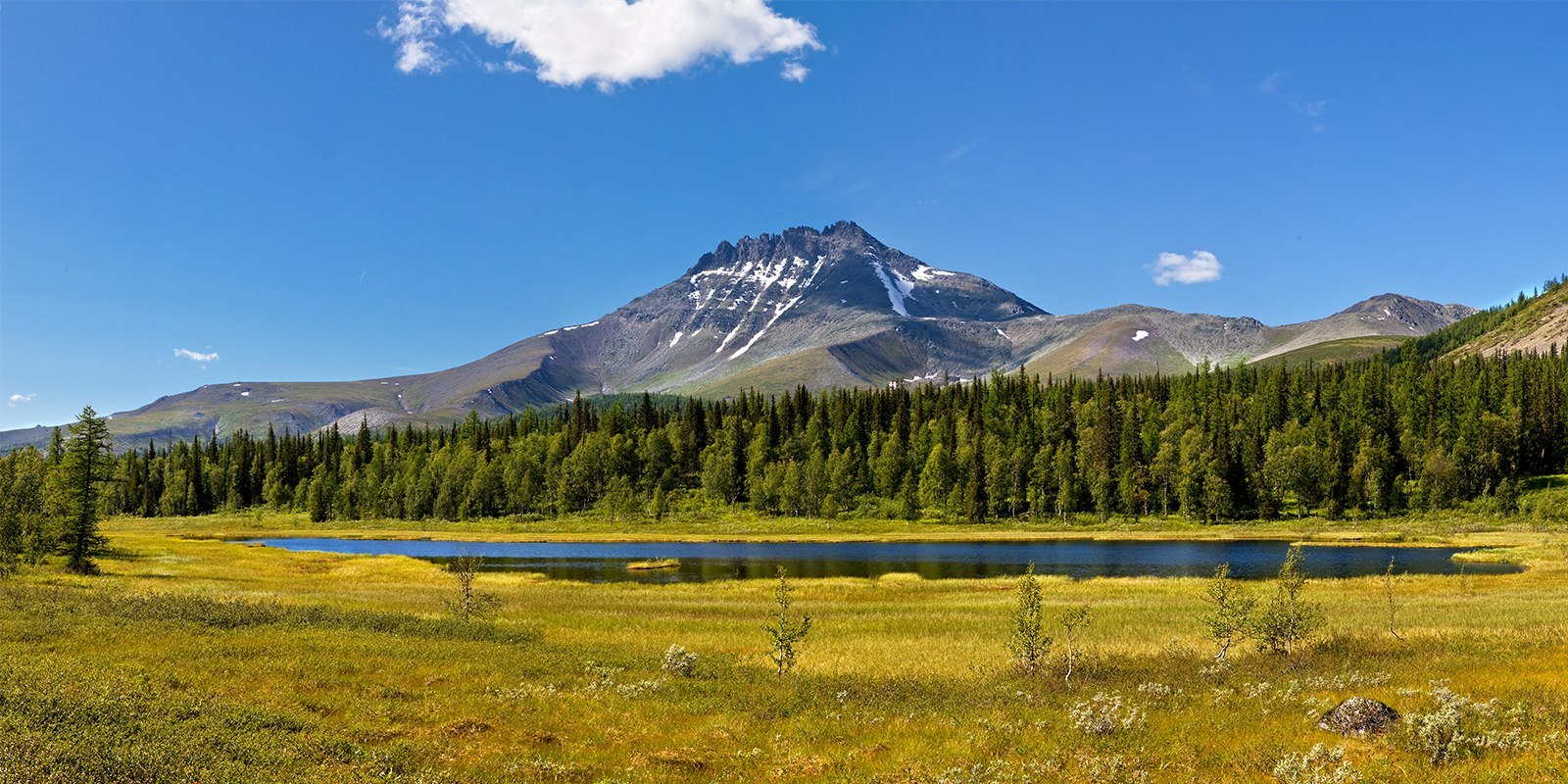 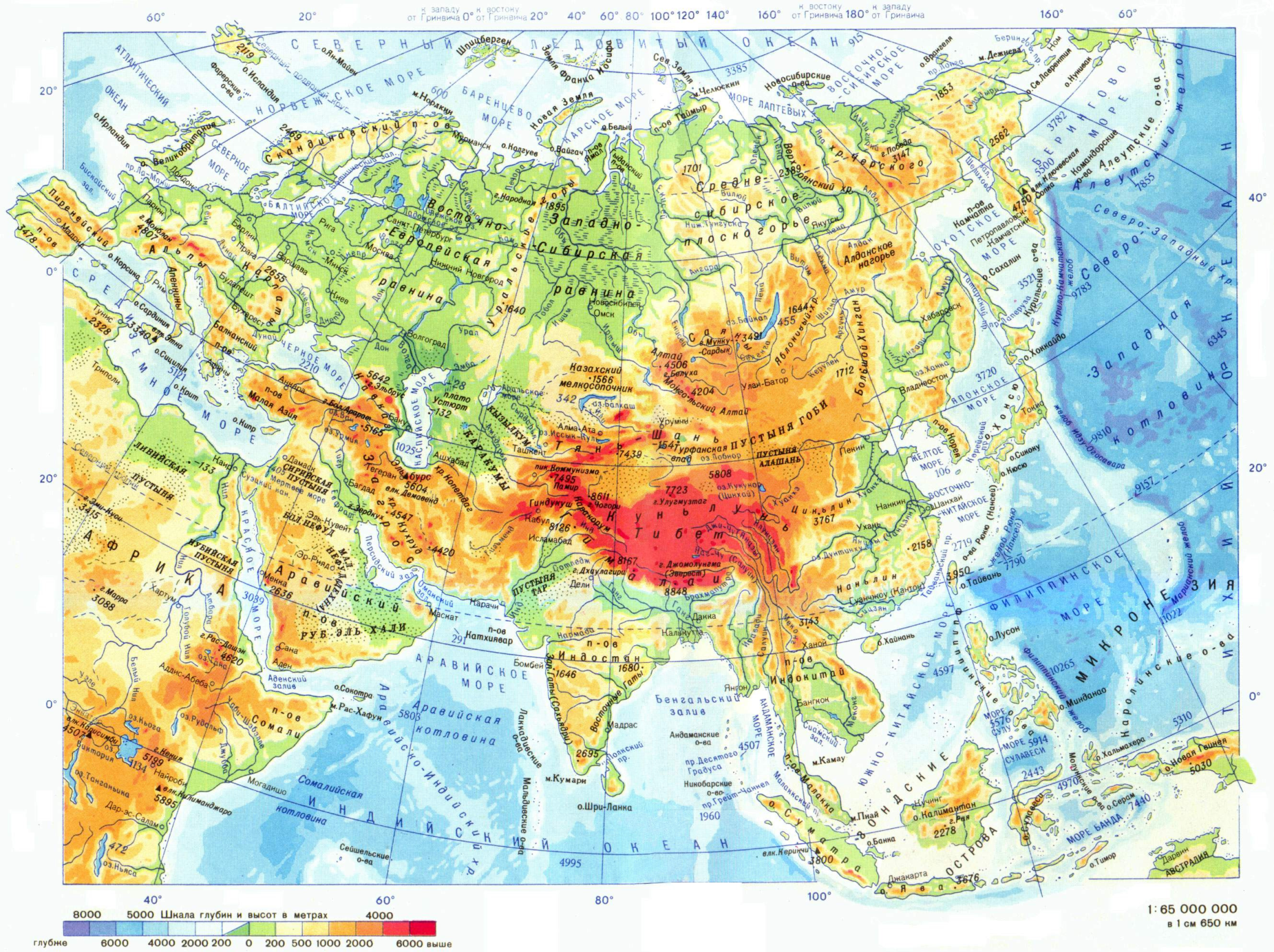 Алтай
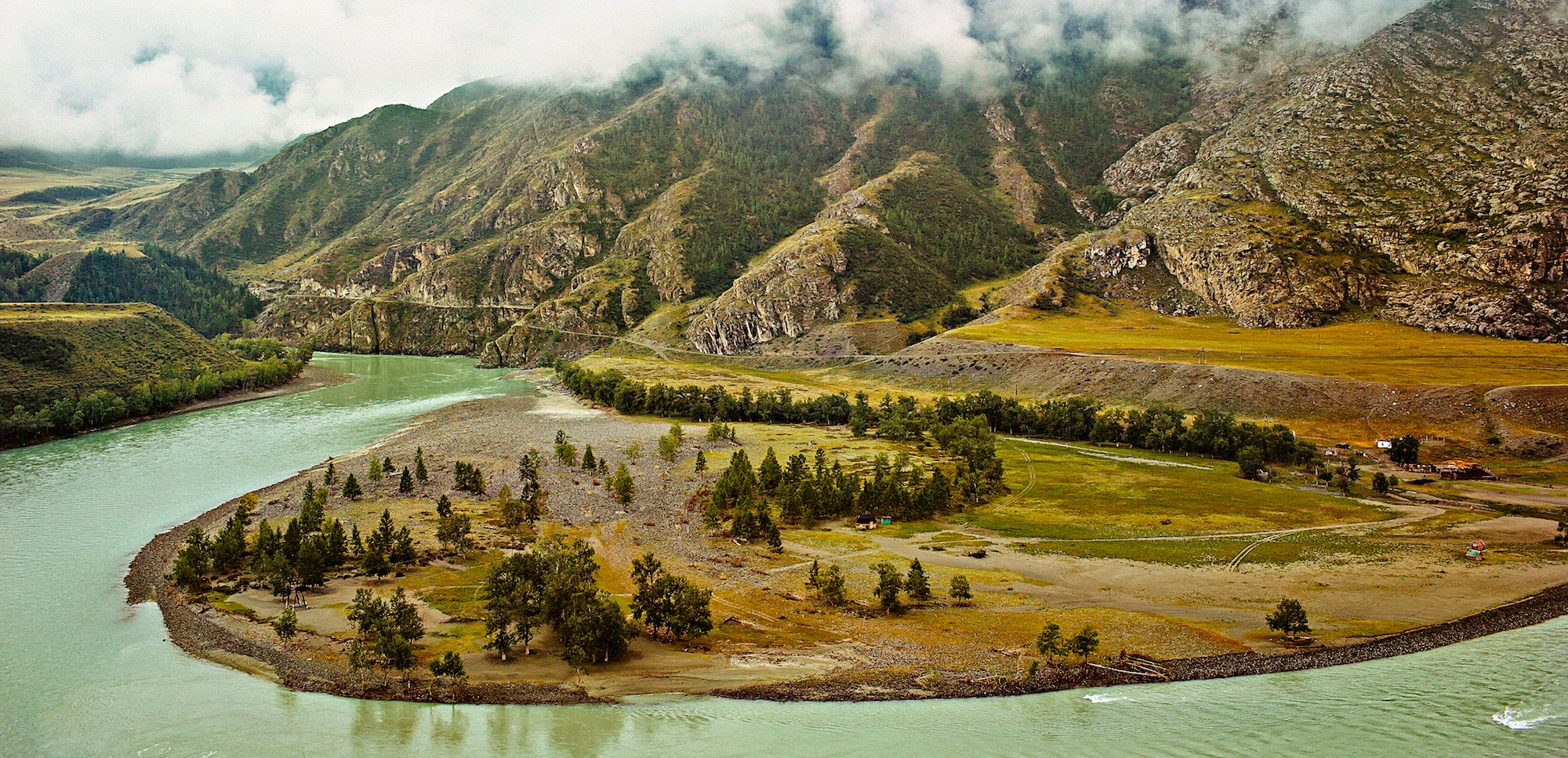 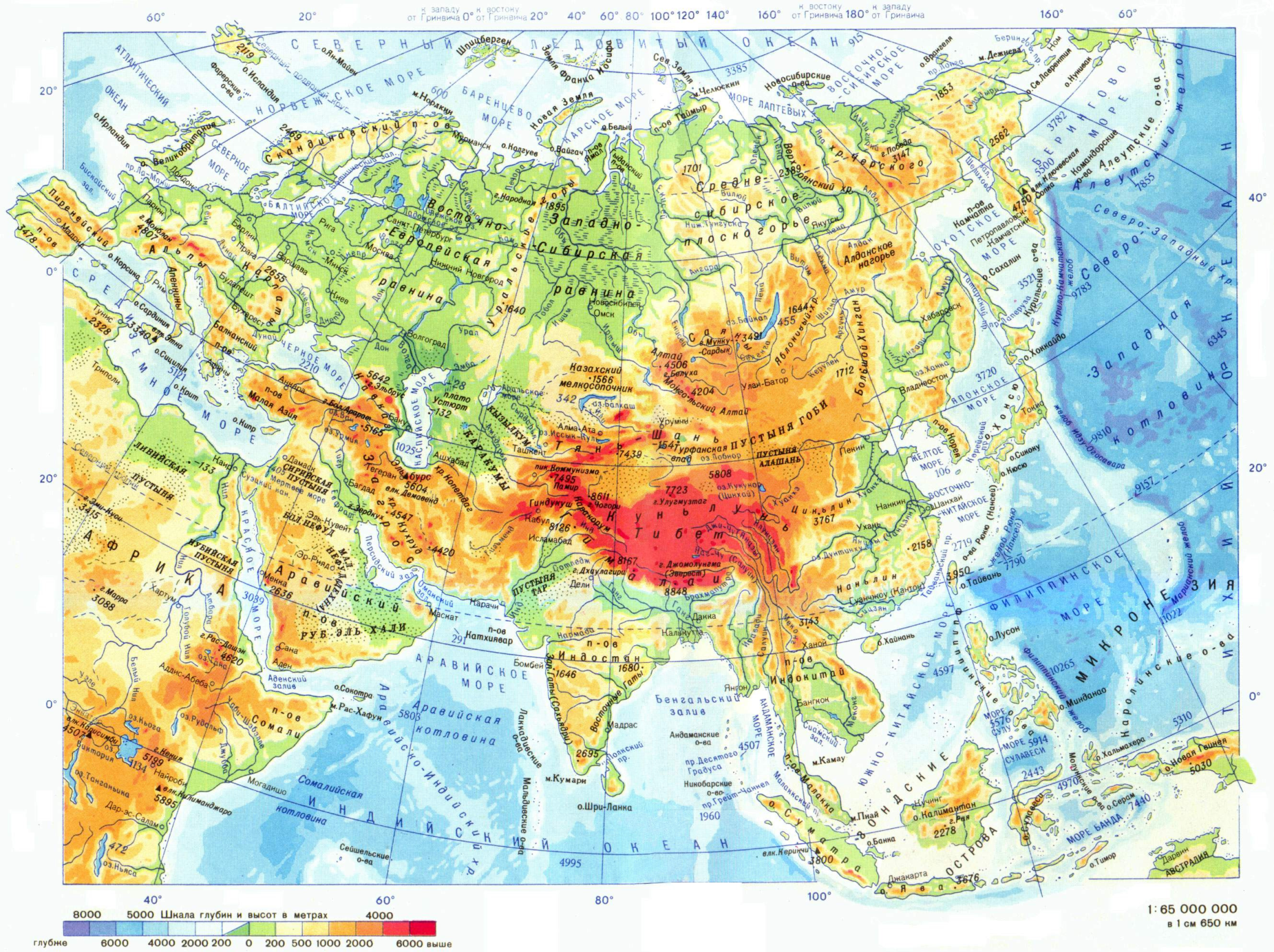 Аппалачи
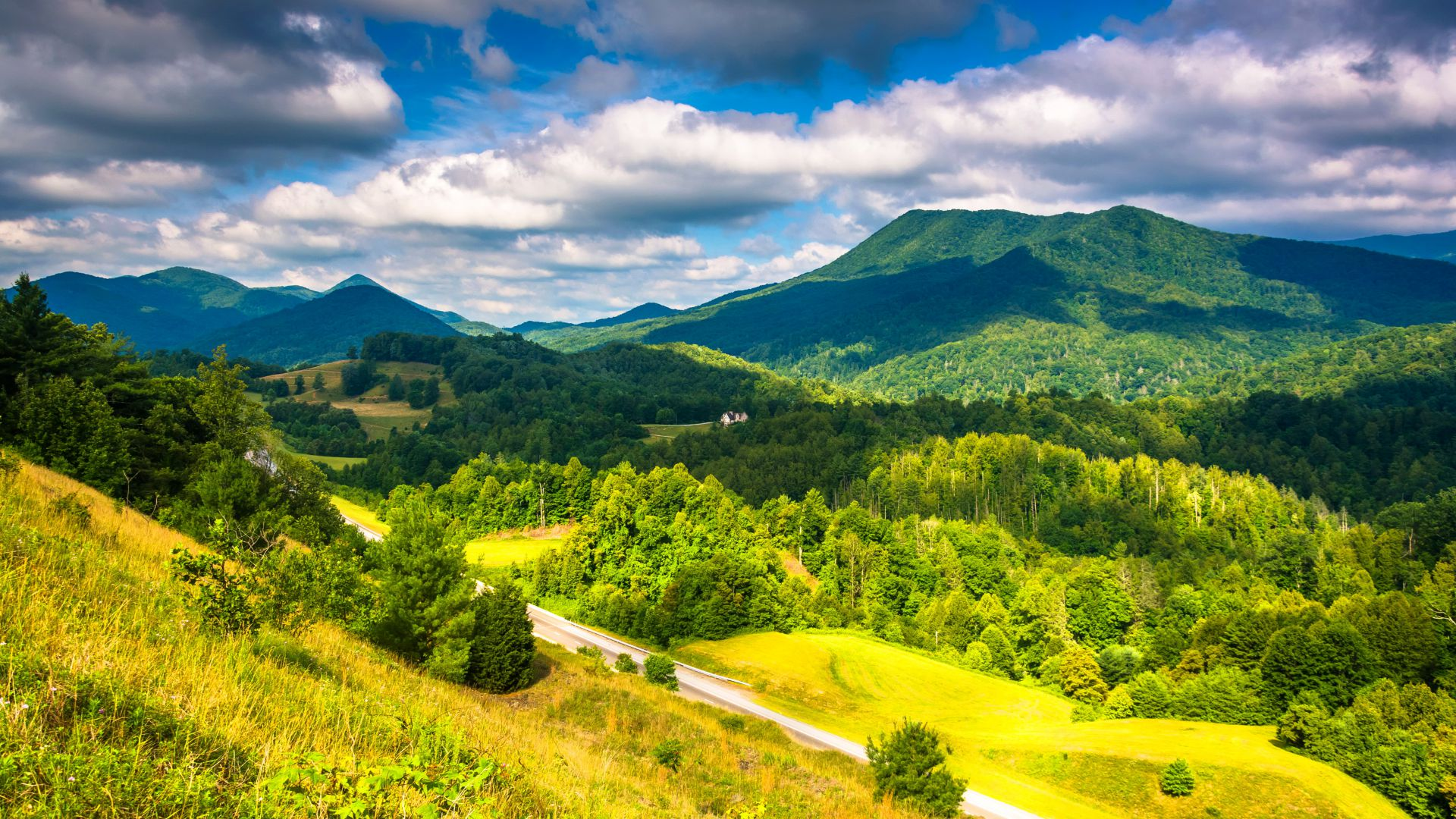 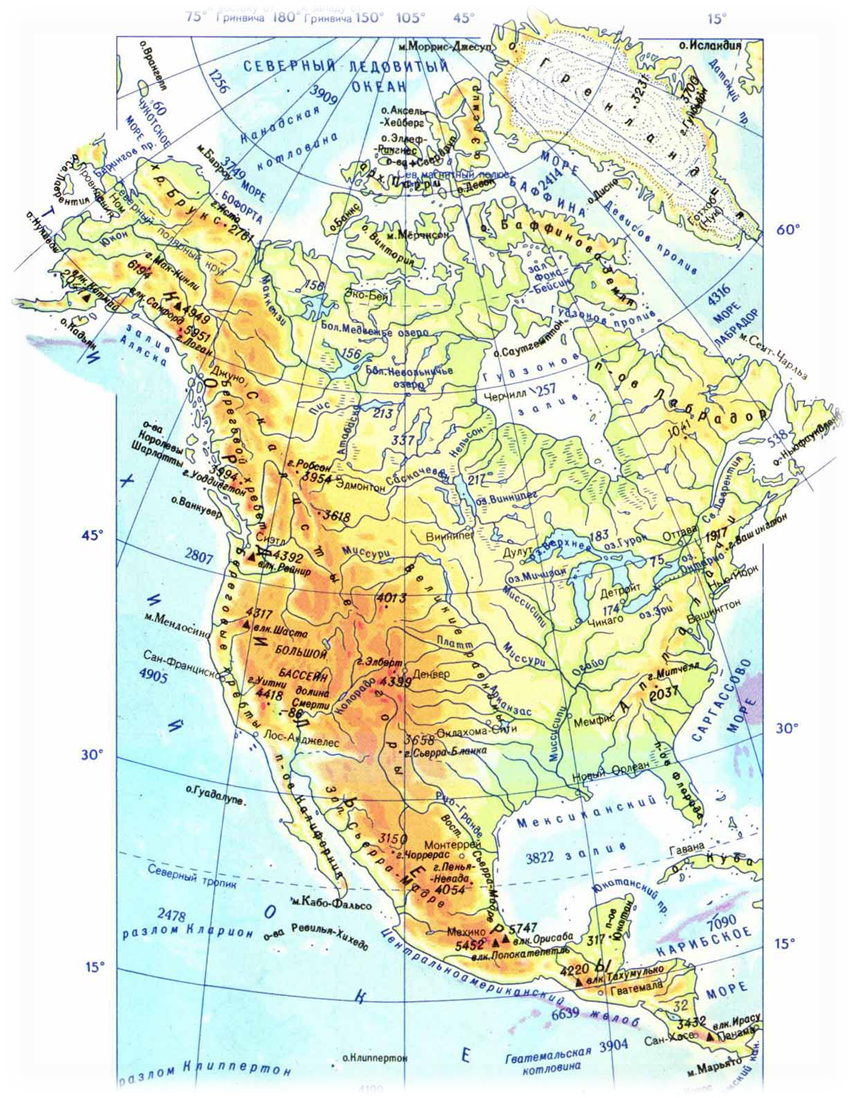 Альпы
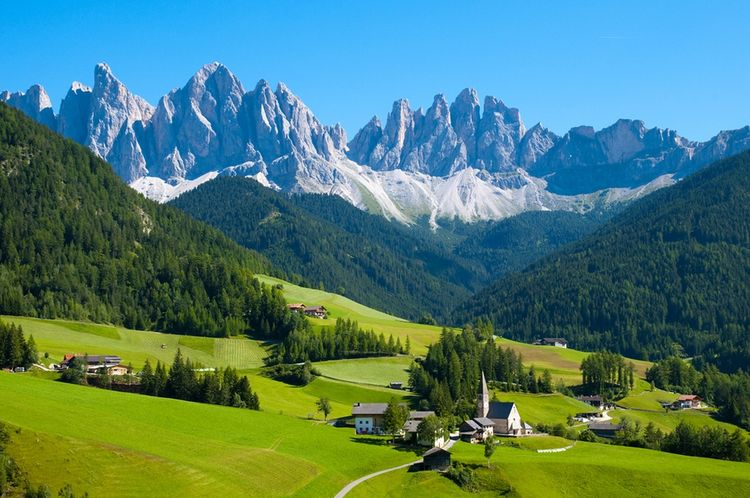 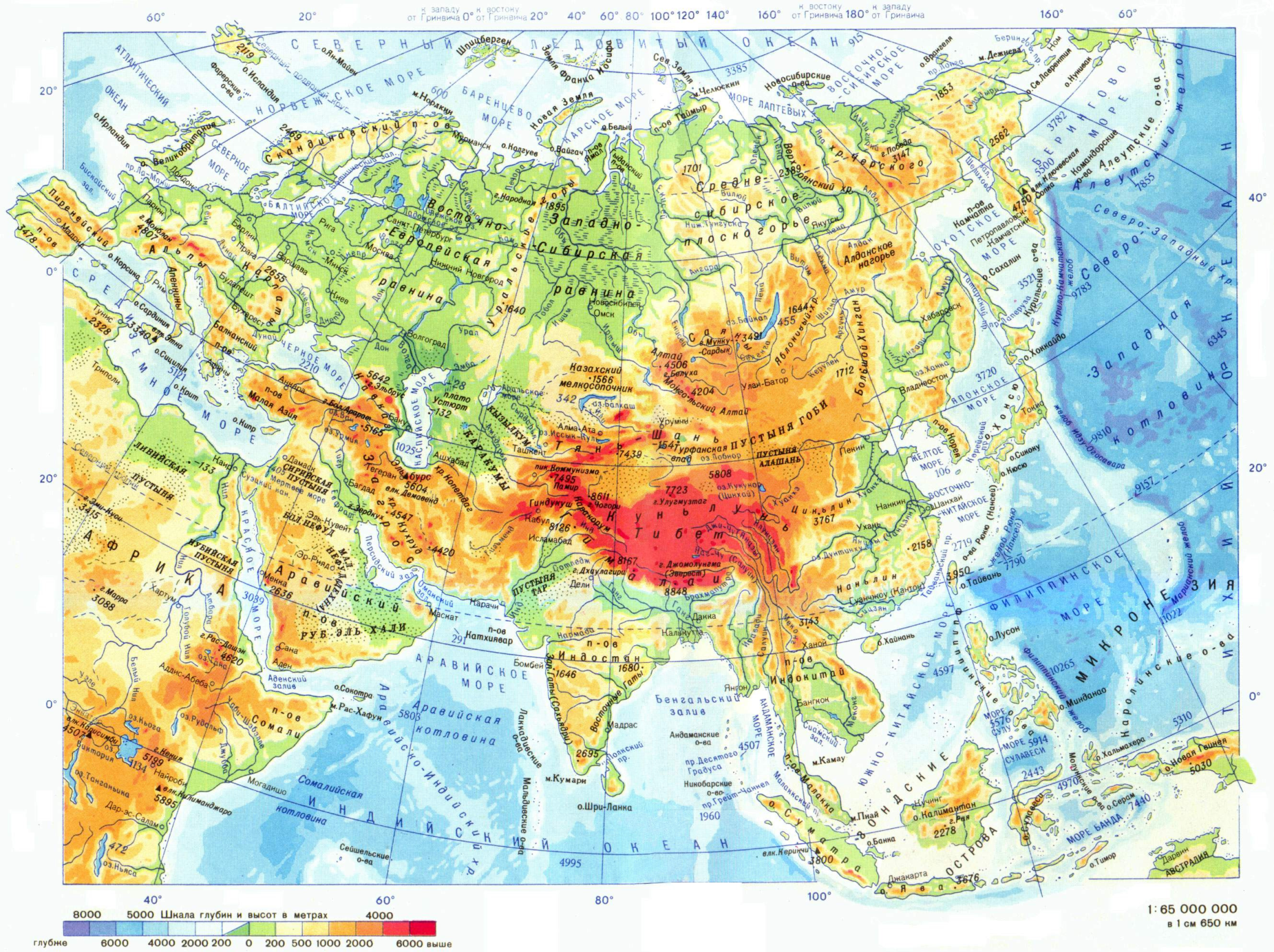 Гималаи
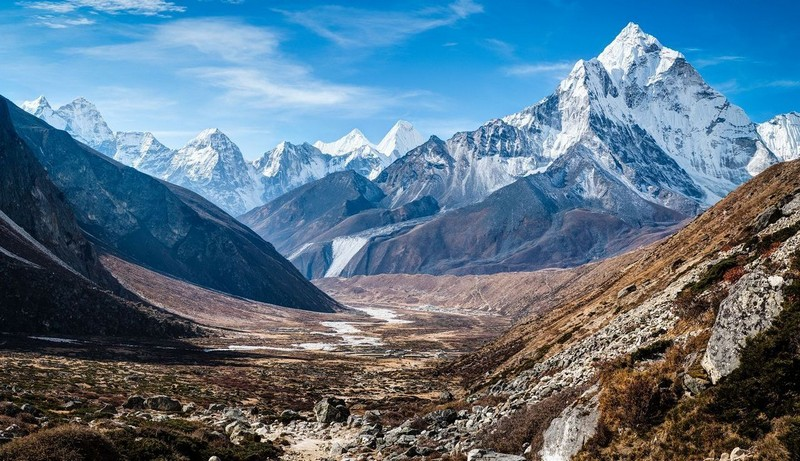 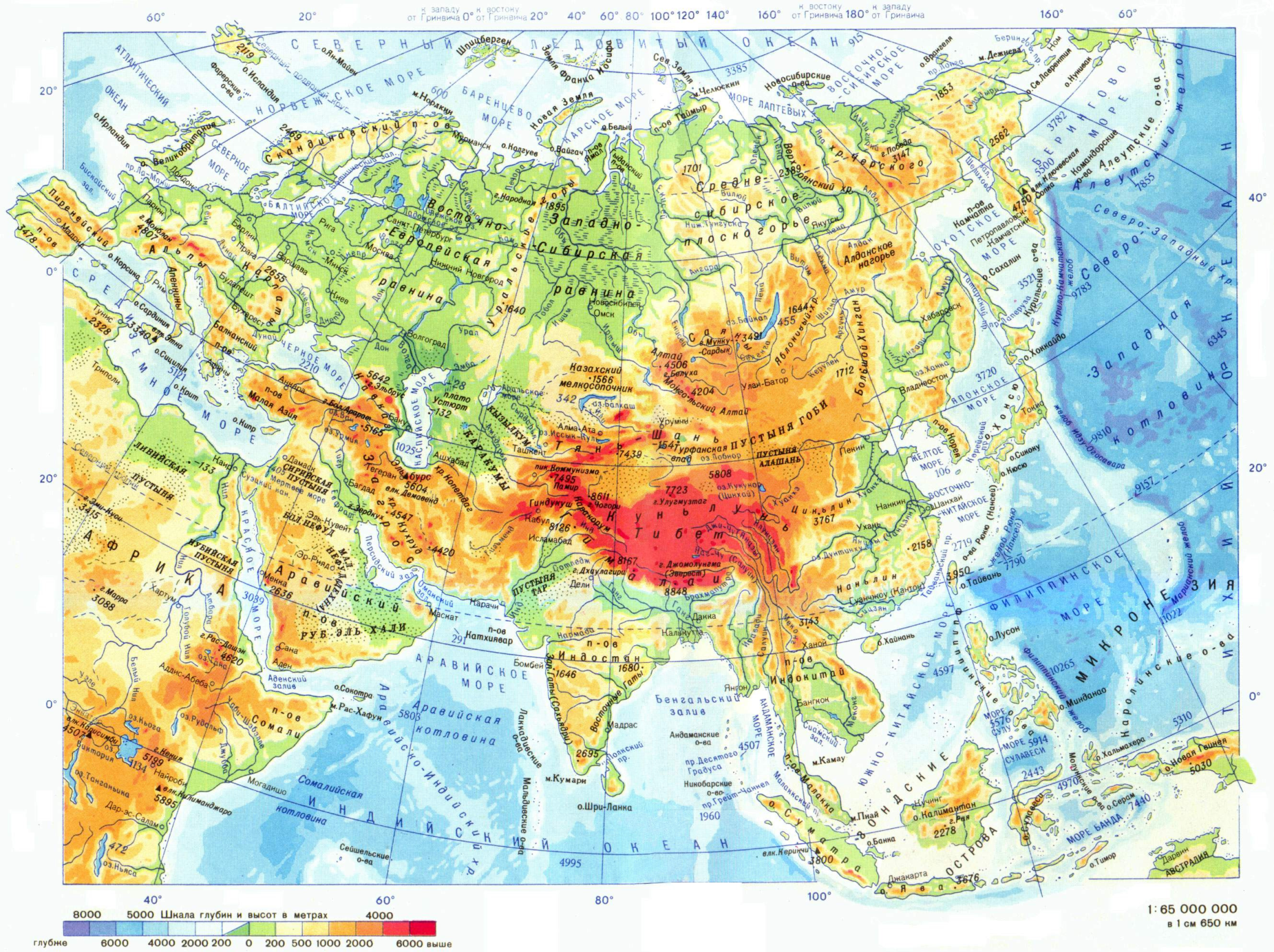 Большой Водораздельный хребет
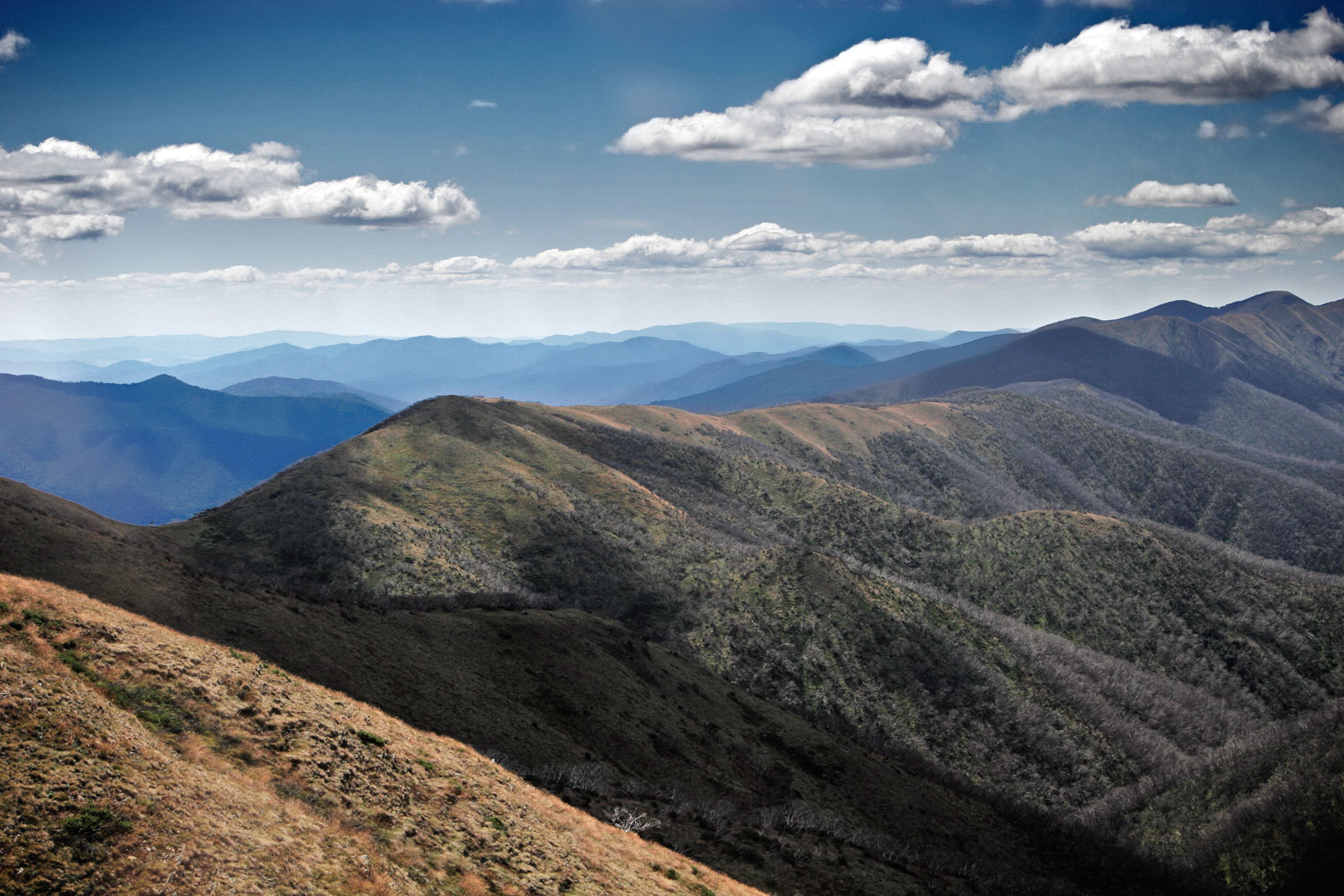 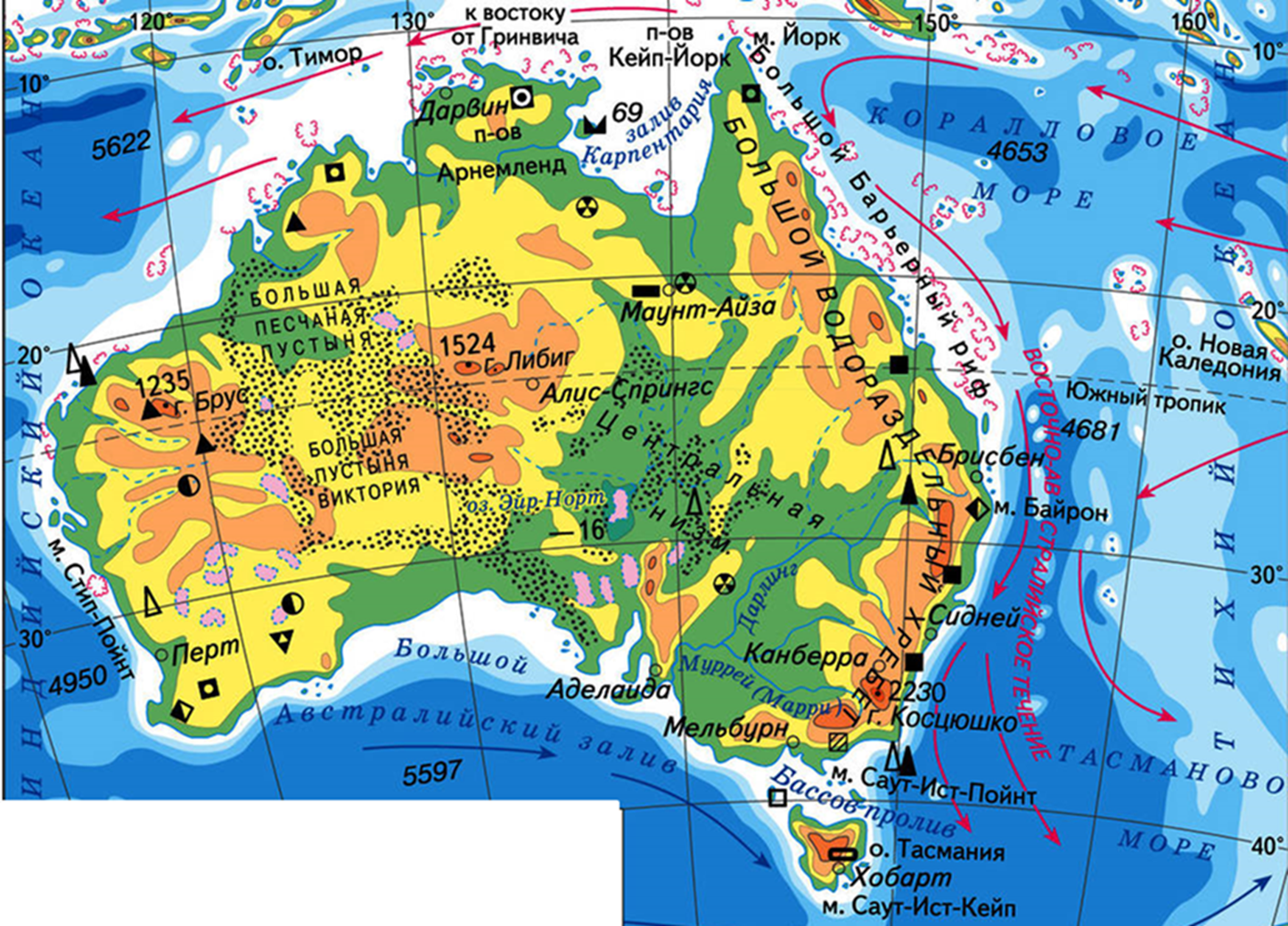 Тибет
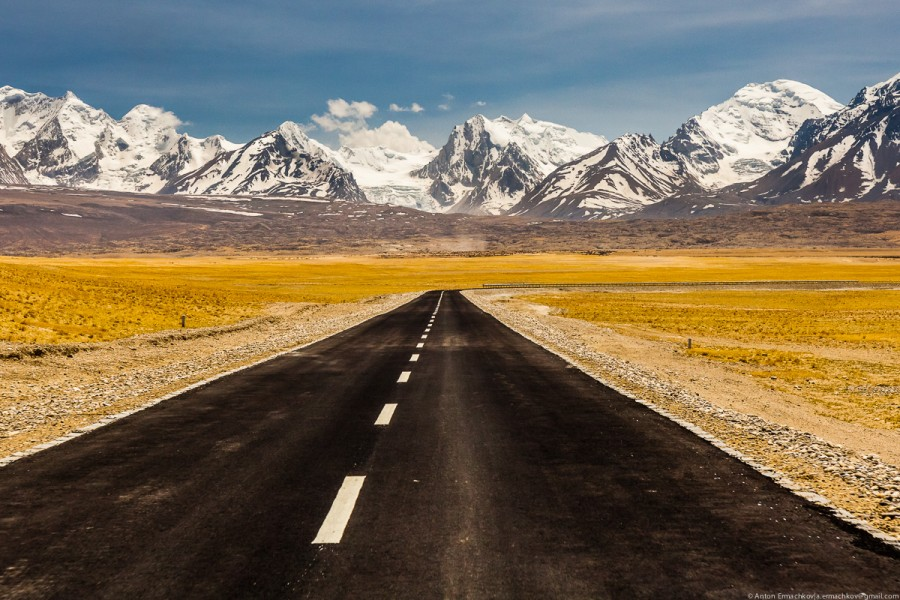 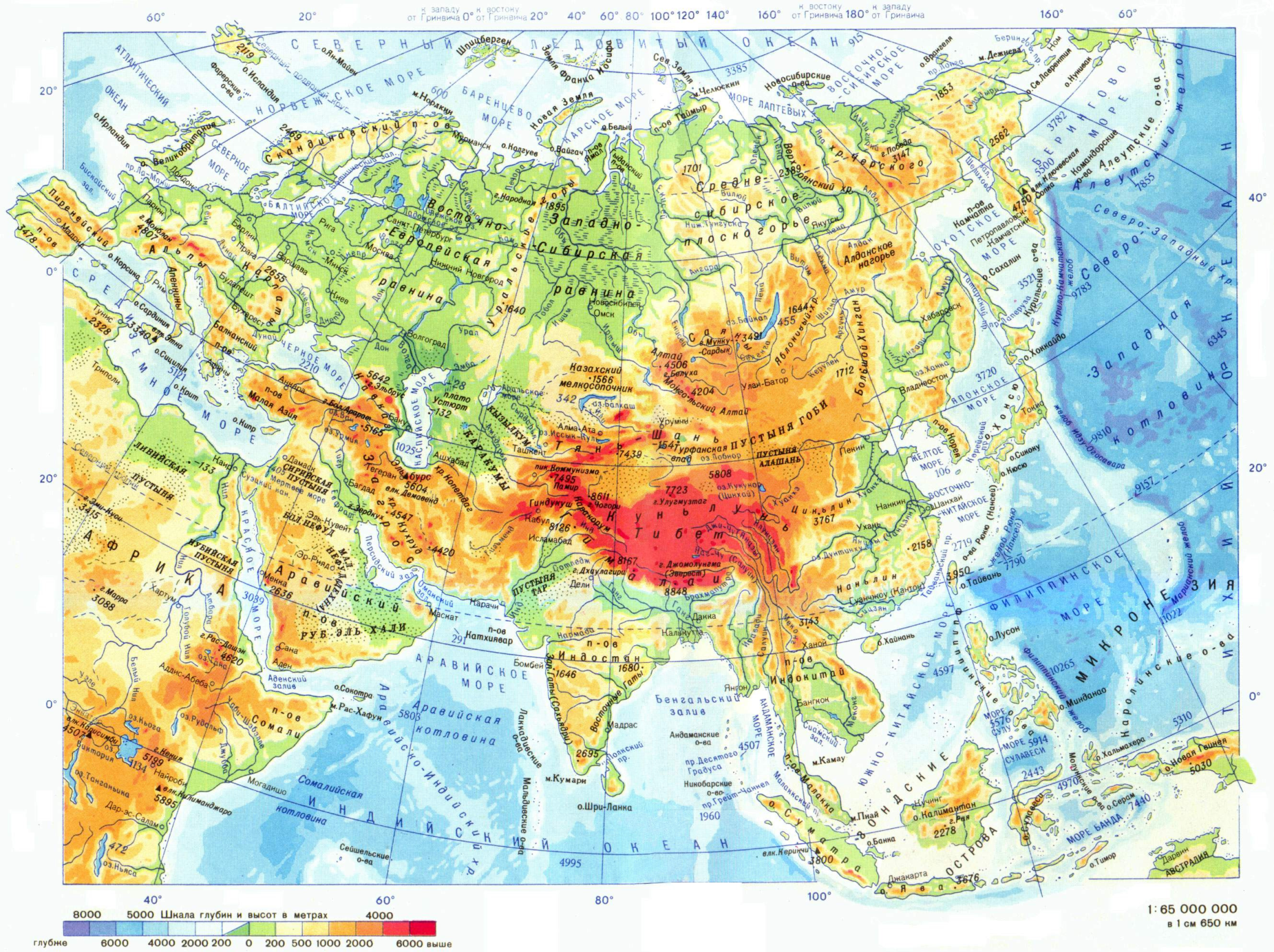 Памир
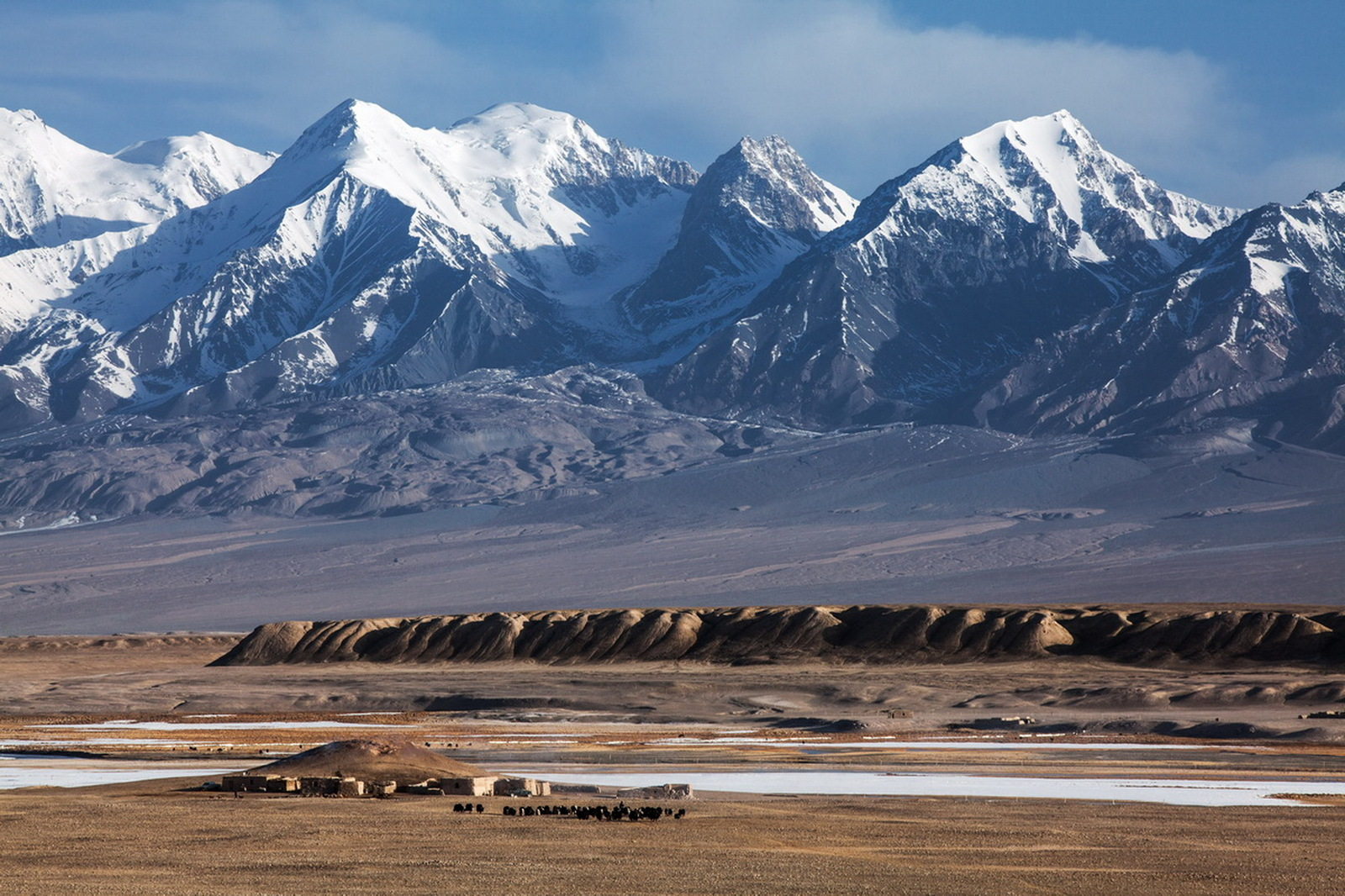 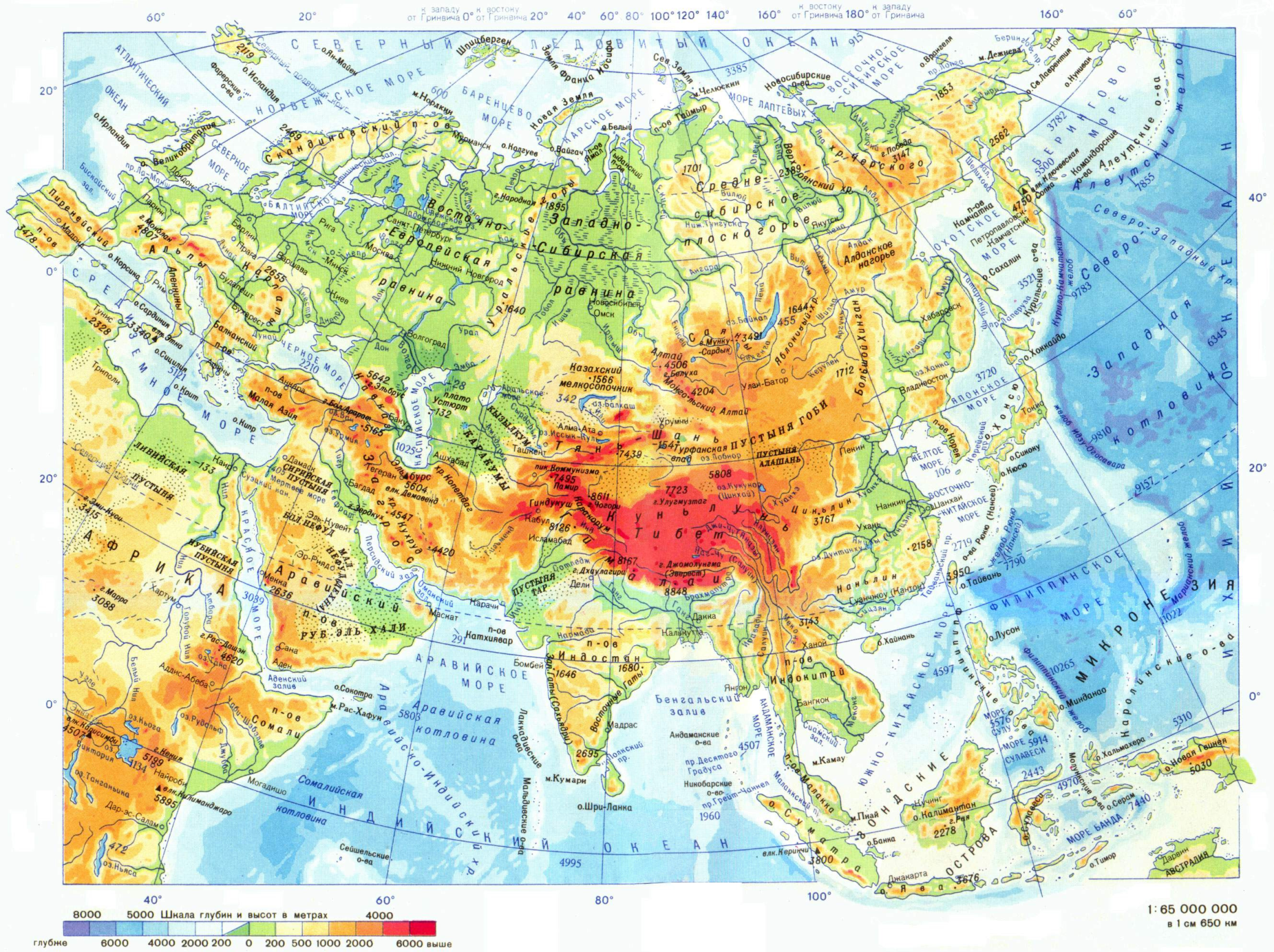 Атлас
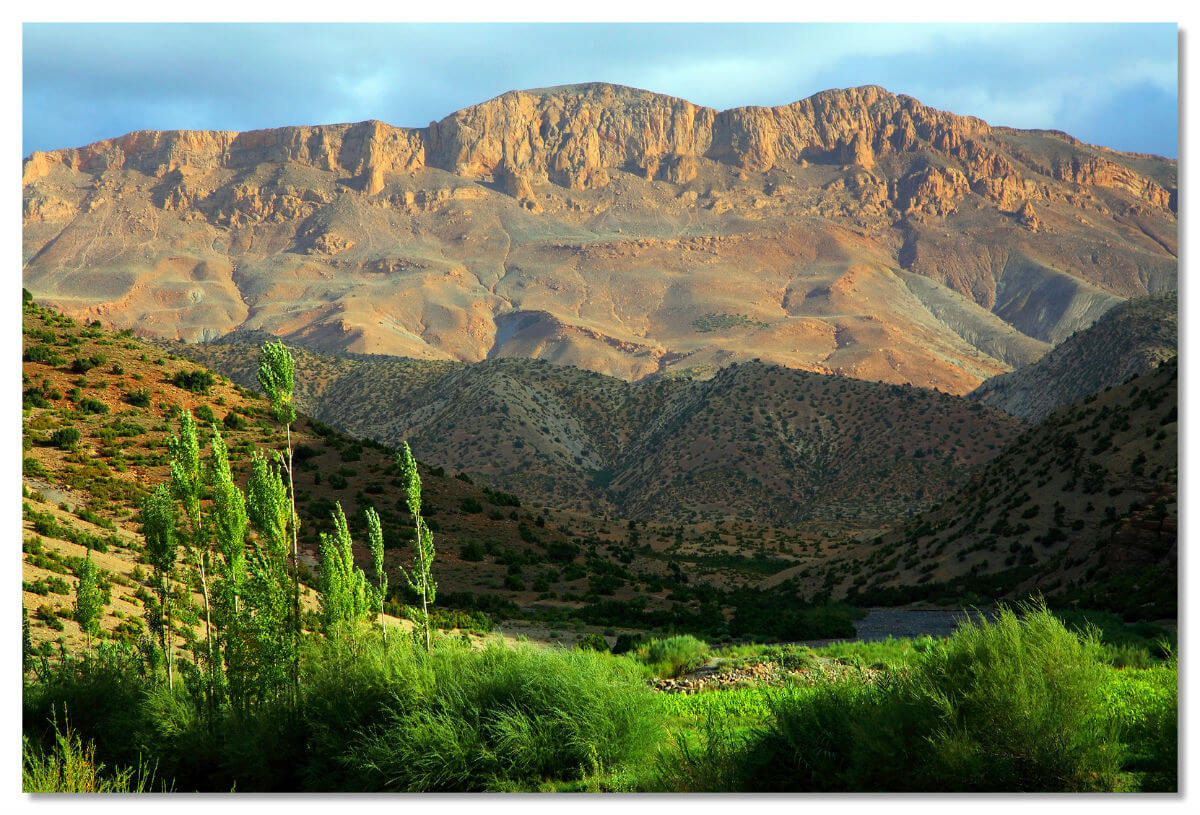 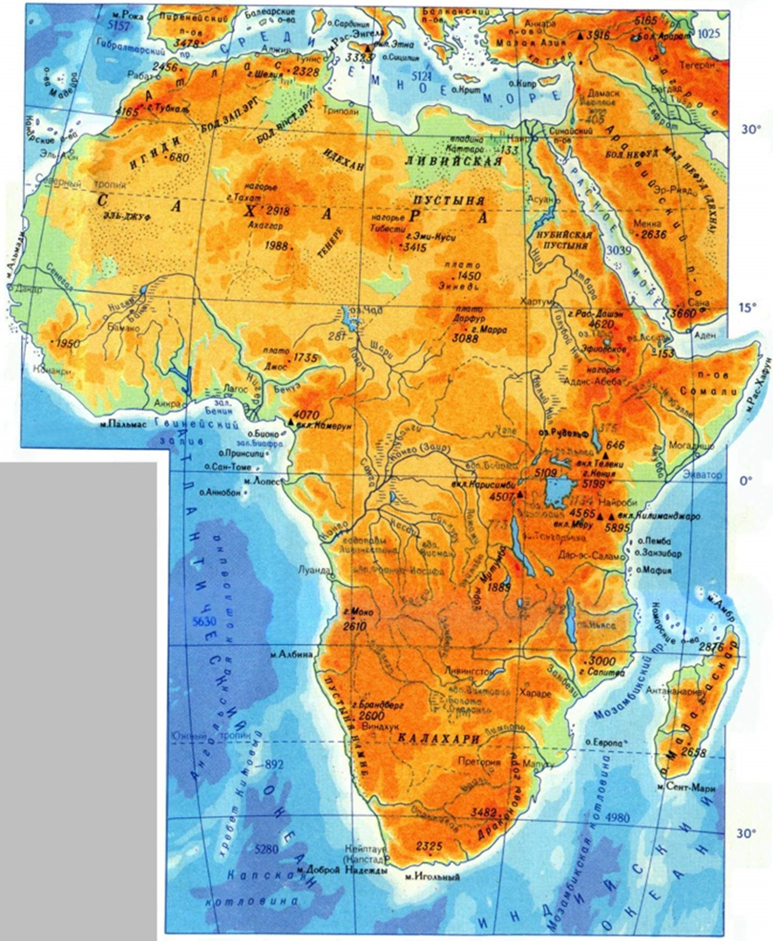 В рельефе гор выделяют:
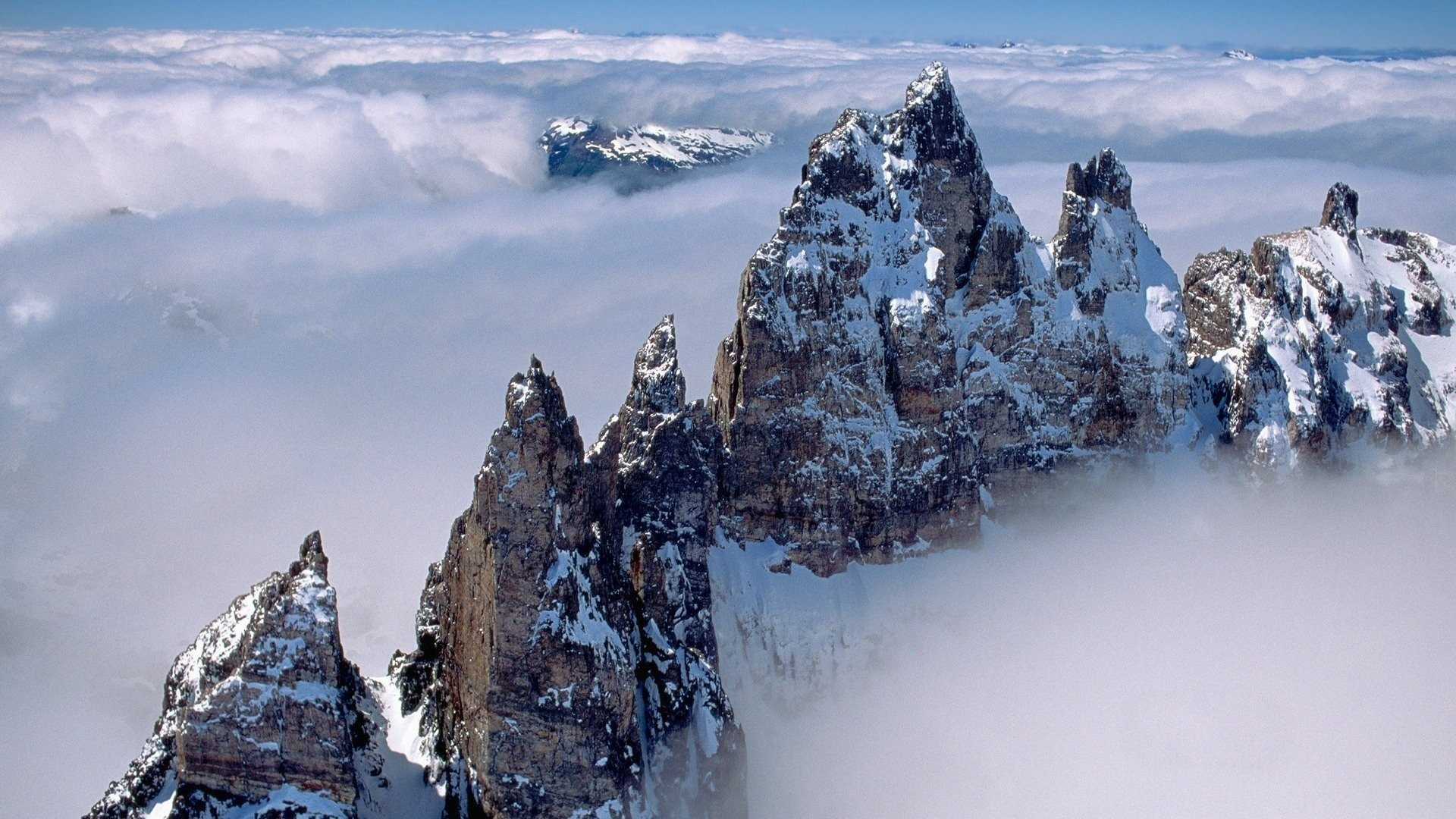 Горный 
хребет
Горная долина
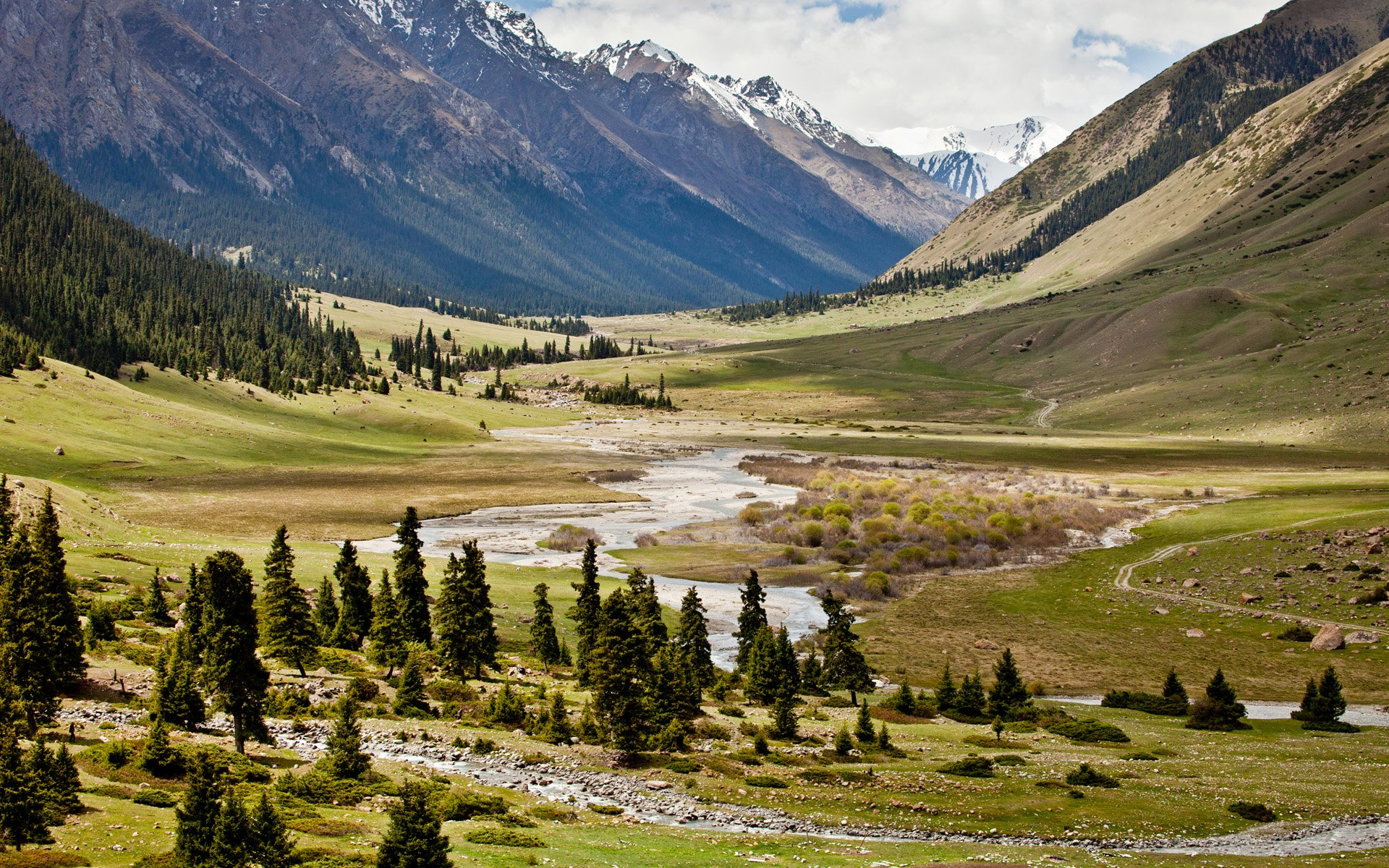 Что такое горный гребень?
Что такое вершины горы?
Что такое седловины?
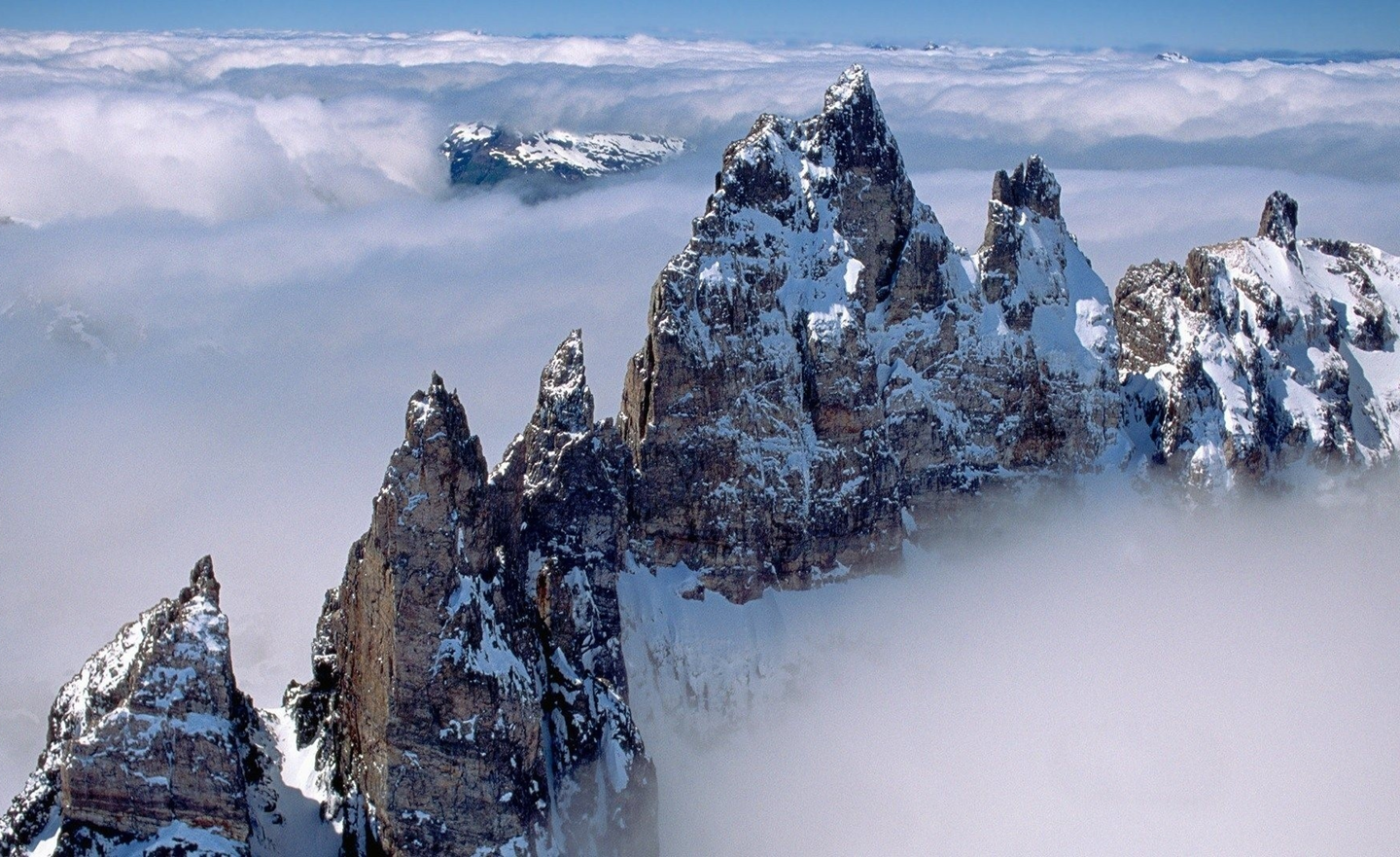 Какие два горных пояса выделяют на территории Евразии?
Какой горный пояс проходит через Северную и Южную Америку?
Горы суши занимают около 36% ее площади.
Горы по высоте
низкогорья
среднегорья
высокогорья
Низкогорья
Высота до 1000м.
Это немолодые, даже древние горы.
Пример: горы Хибины.
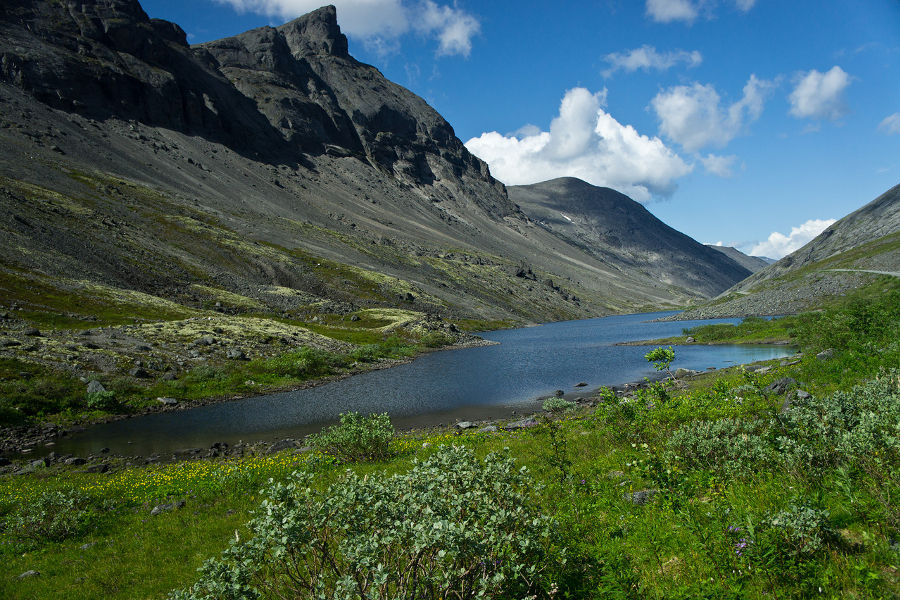 Среднегорья
Высота от 2000 до 3000м.
Они есть практически на всех континентах.
Пример: Аппалачи.
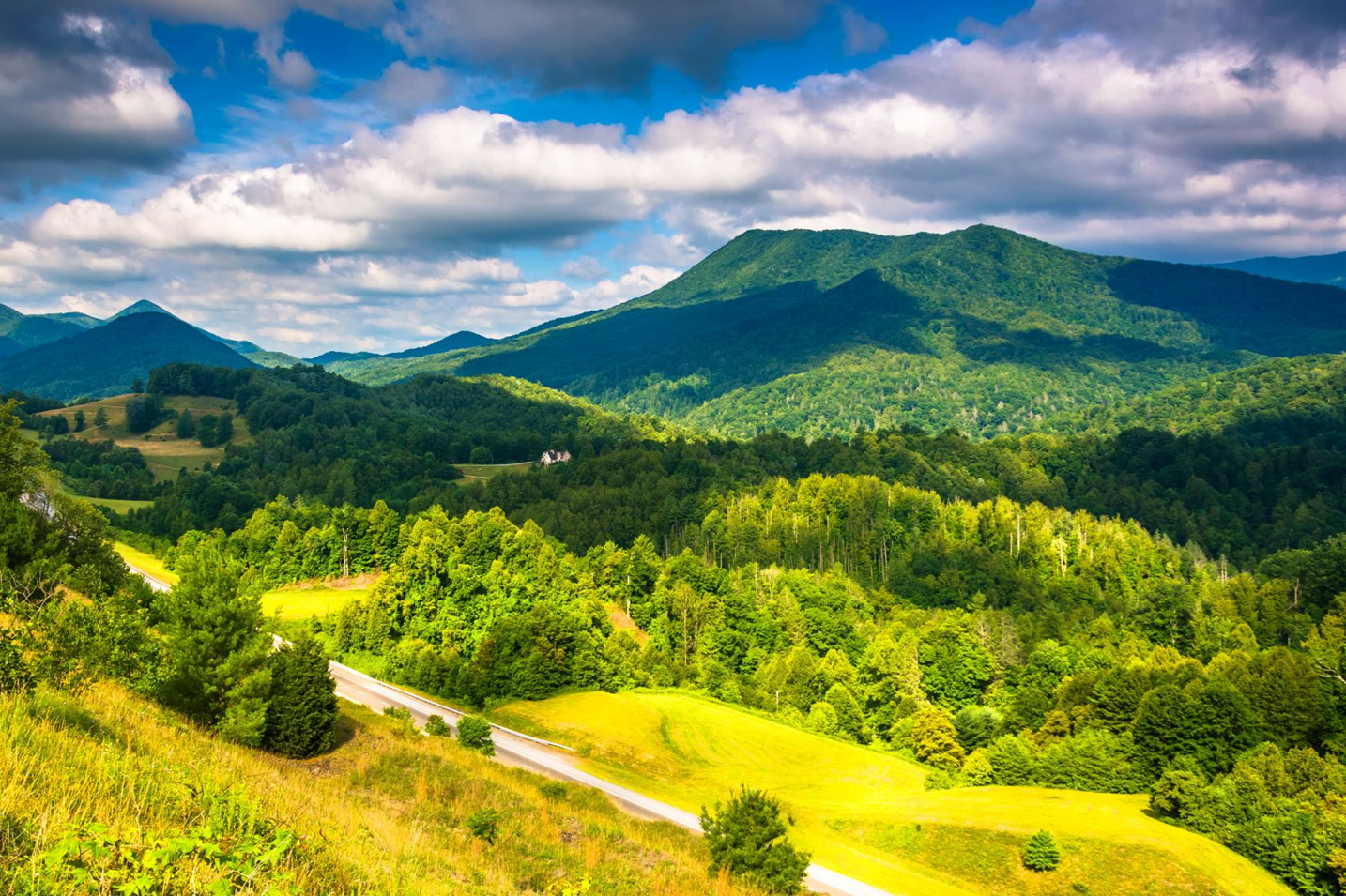 Низкогорья и среднегорья встречаются на окраинах более высоких гор или как самостоятельные горы.
Для низкогорий и среднегорий характерны сглаженные гребни, относительно пологие склоны хребтов
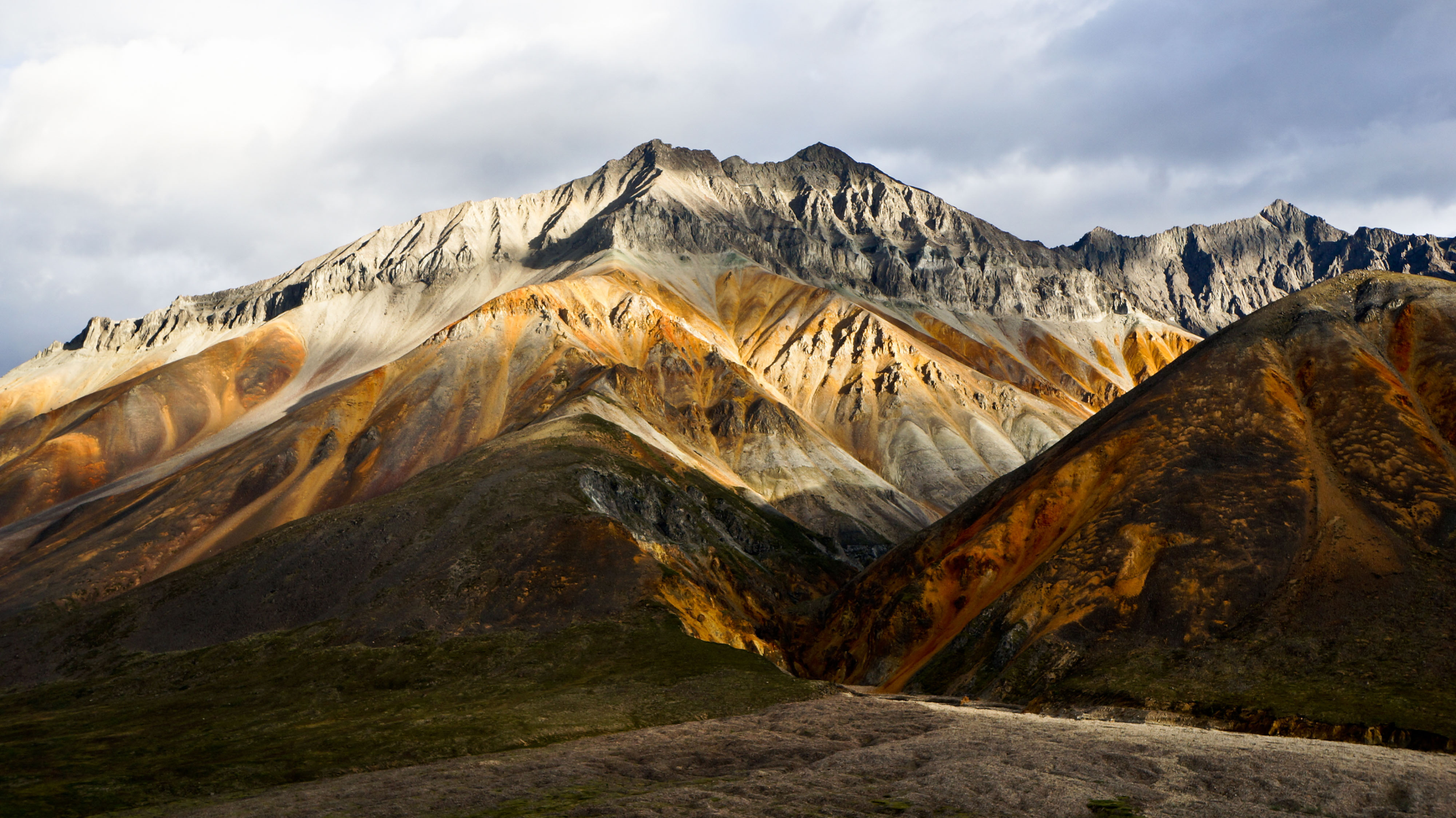 Высокогорья
Высоты превышают 2000-3000м.
Характерны крутые склоны хребтов, зазубренные гребни, вершины часто покрыты ледниками.
Примеры: Кавказ, Альпы, Гималаи.
Горы по возрасту
молодые
образовались в течение последних 50 млн. лет
древние
возраст исчисляется сотнями миллионов лет
древние:
молодые:
Альпы
Кавказ
Памир
Гималаи
Хибины
Уральские
Скандинавские
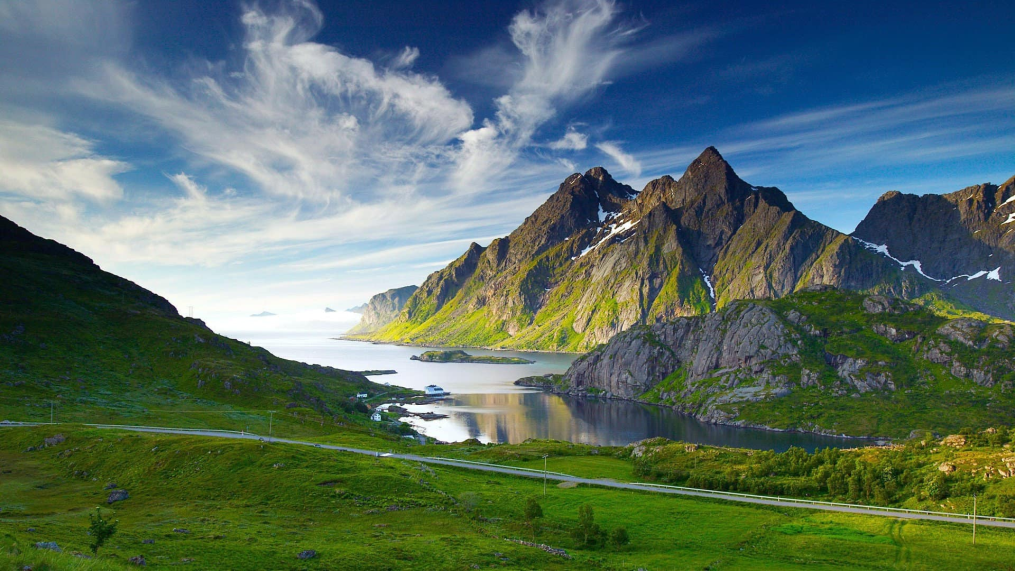 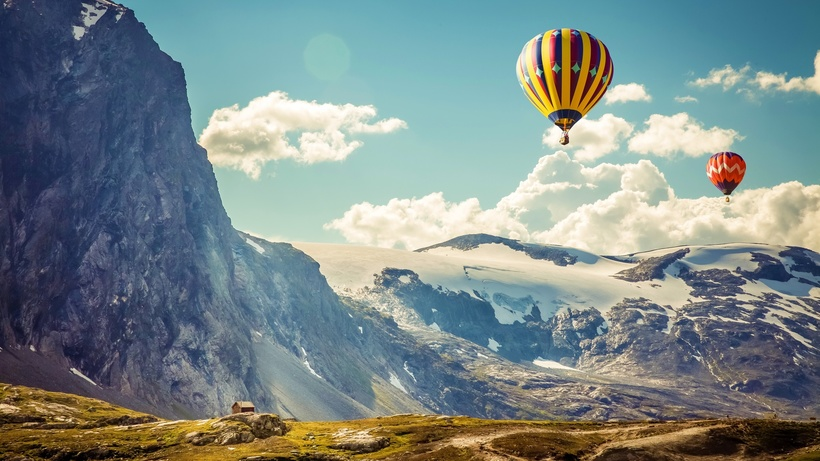 По форме вершины горы бывают:
Пикообразные
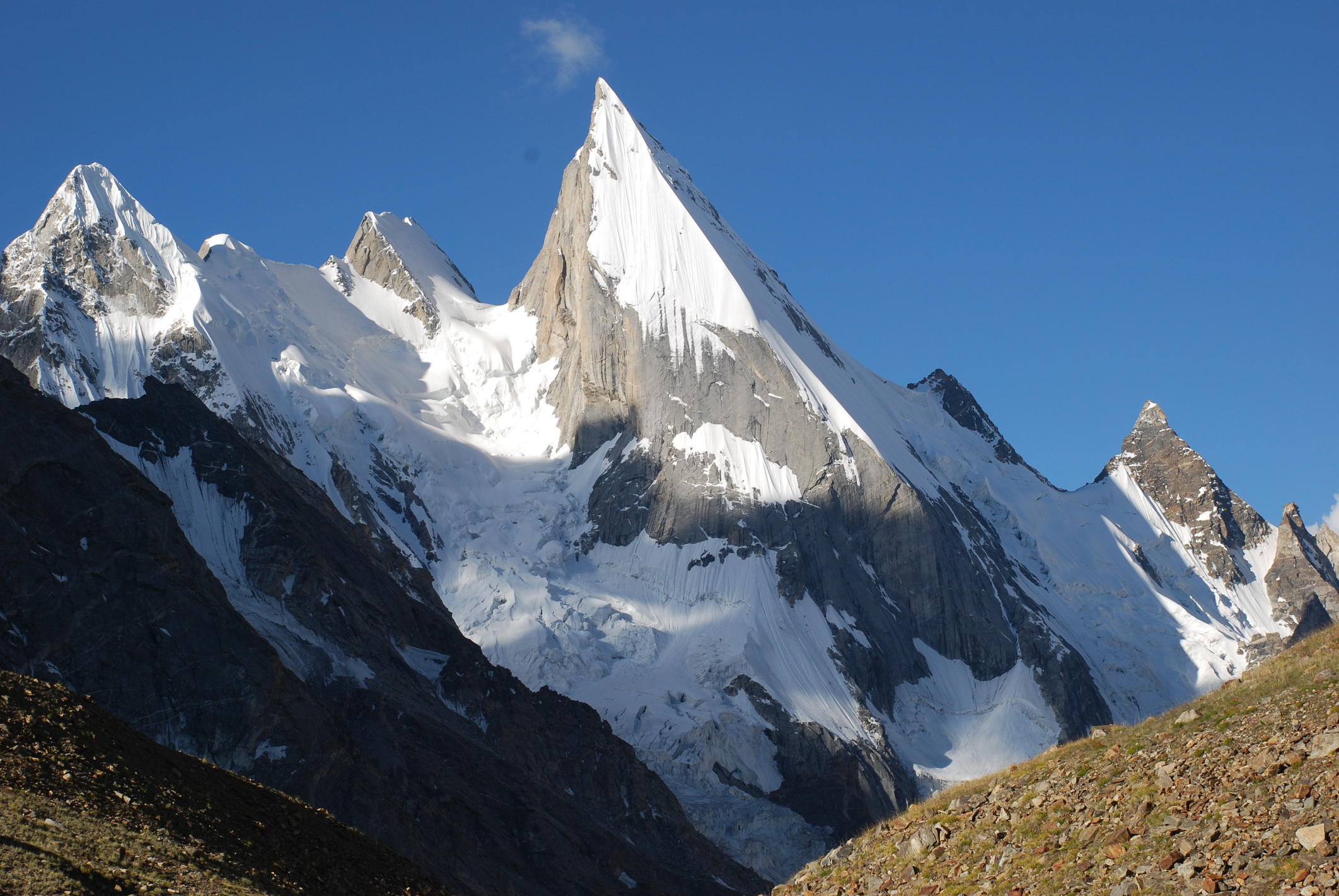 Платообразные горы
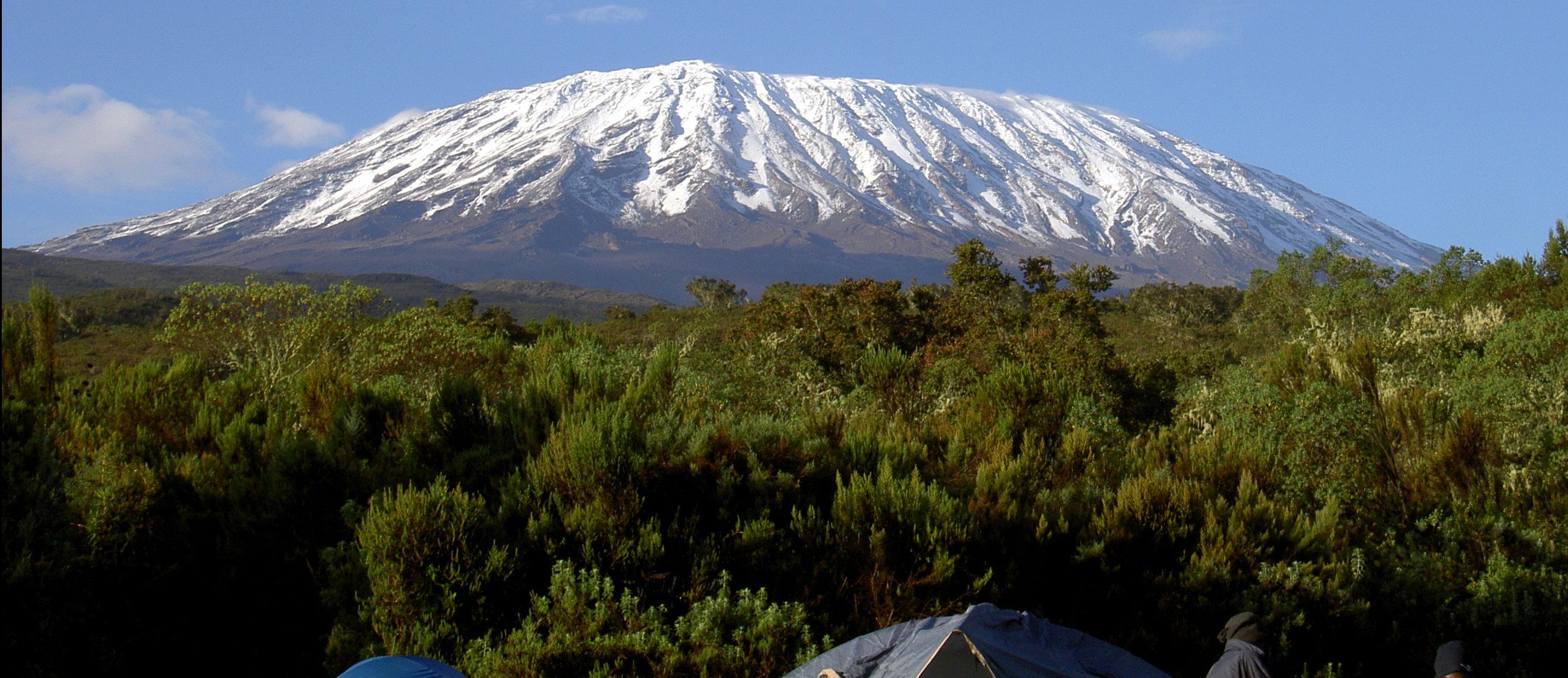 Столовые горы
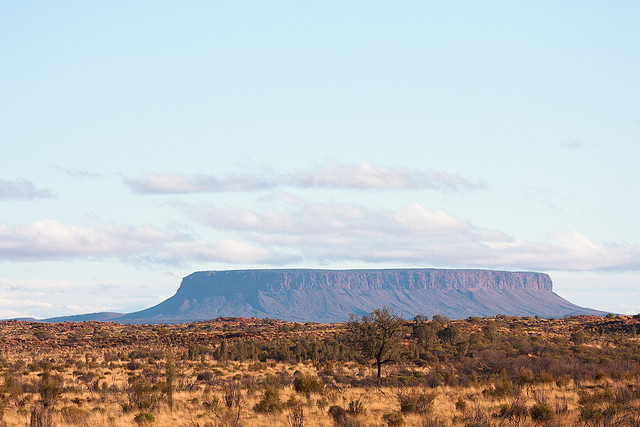 Куполообразные горы
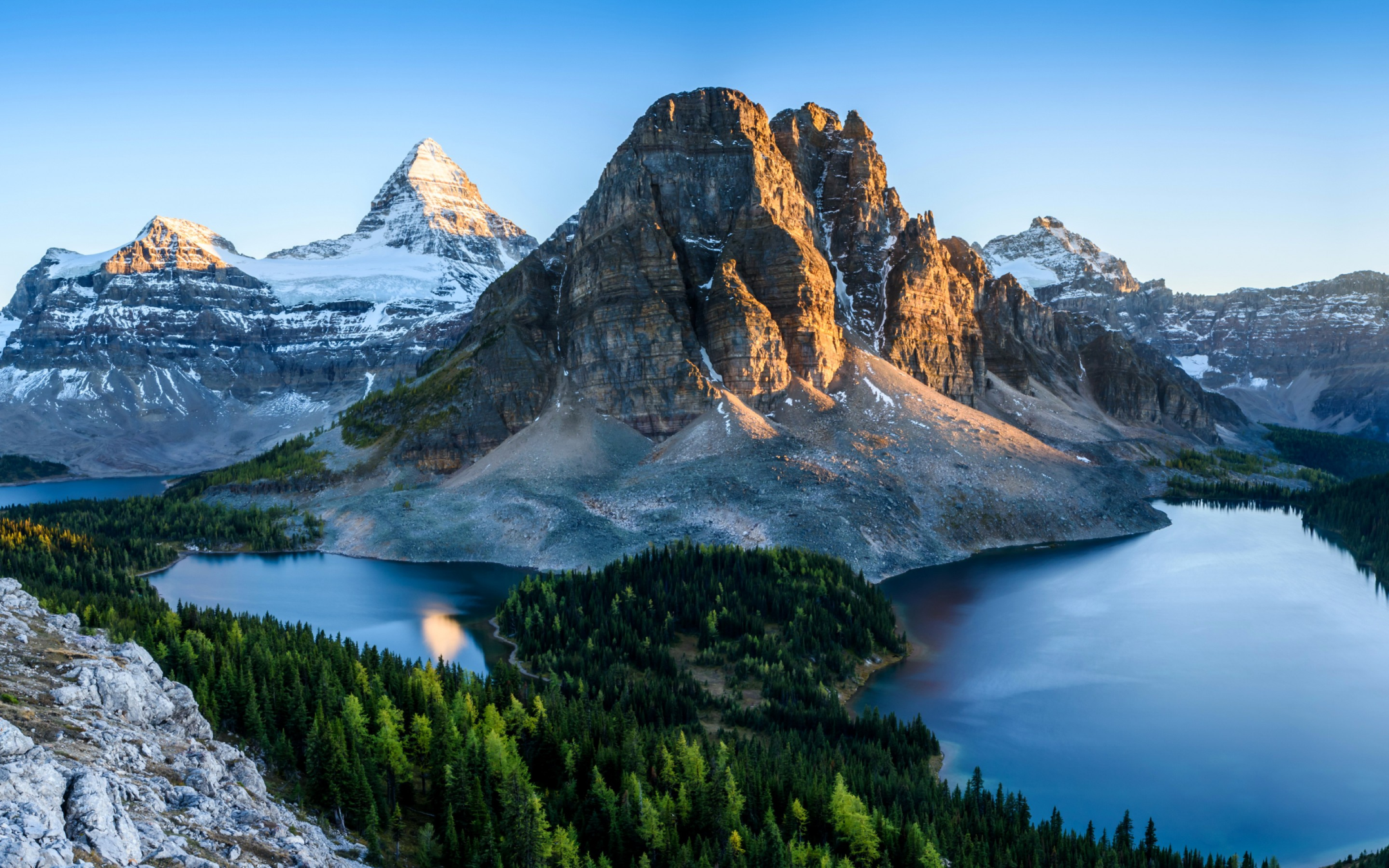 Какой можно сделать вывод, изучая процессы образования и разрушения гор?
Описание гор – Гималаи
стр.111
Домашнее задание:
Параграф 21, конт.карта – стр.18-21